Superintendent's Advisory Council for Instruction (SACI)
Monthly Meeting
January 11, 2024
KLC
[Speaker Notes: Bekah Schlatter]
AGENDA
Welcome, Ms. Vanessa Olson, Chair
Old and New Business
Safety Questions Follow-Up
Presentation 1:  Student Management and Alternative Programs 
Dara Dugger, Director, Student Management and Alternative Programs 
Presentation 2:  Positive Approach to Decreasing Chronic Absenteeism 
Pam Bell, Director Student Health & Wellness
Dr. Tamaica Martin, Supervisor, Student Prevention Programs and Family Assistance 
Break
Work Session
Adjourn
2
[Speaker Notes: BEKAH]
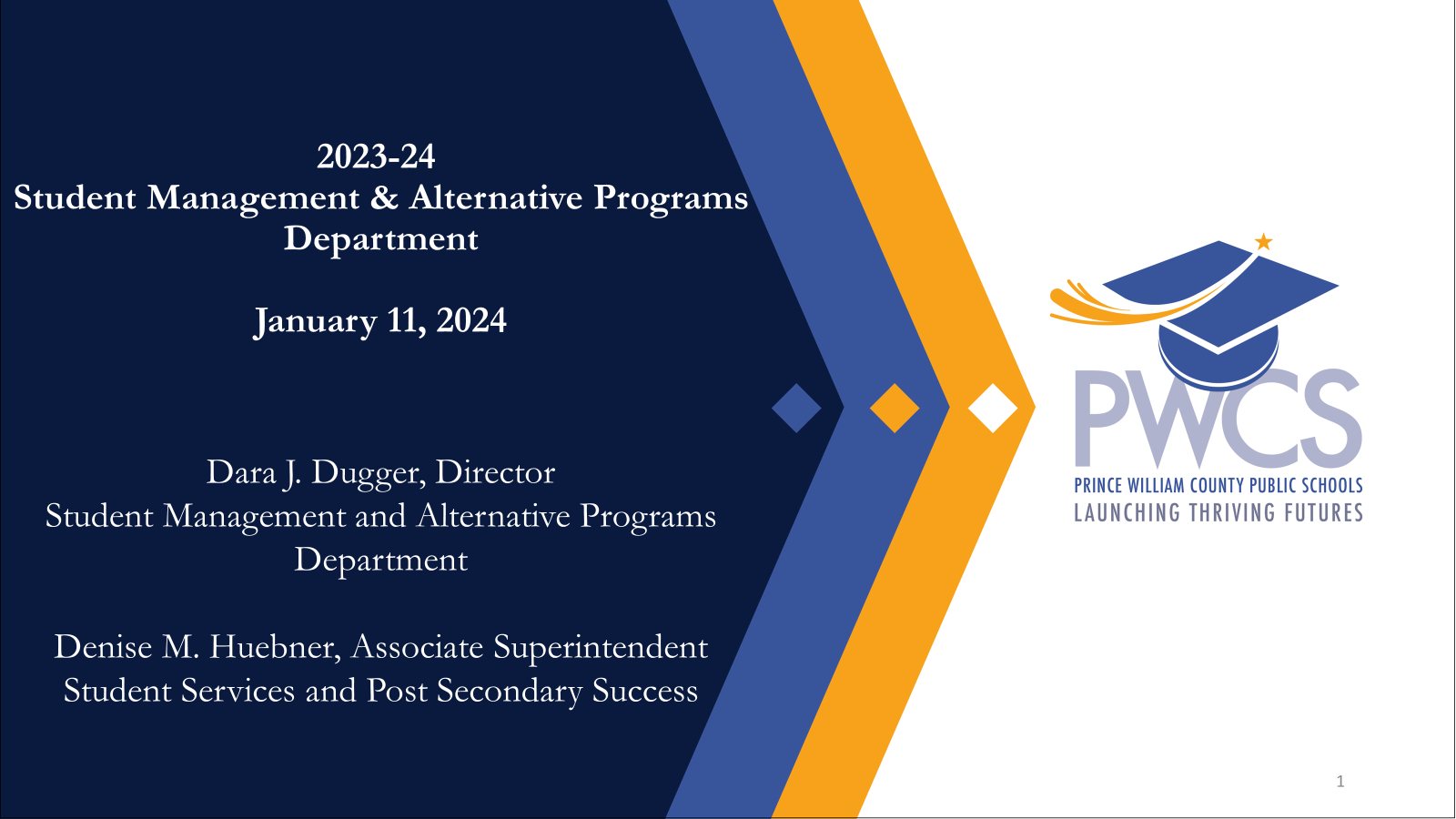 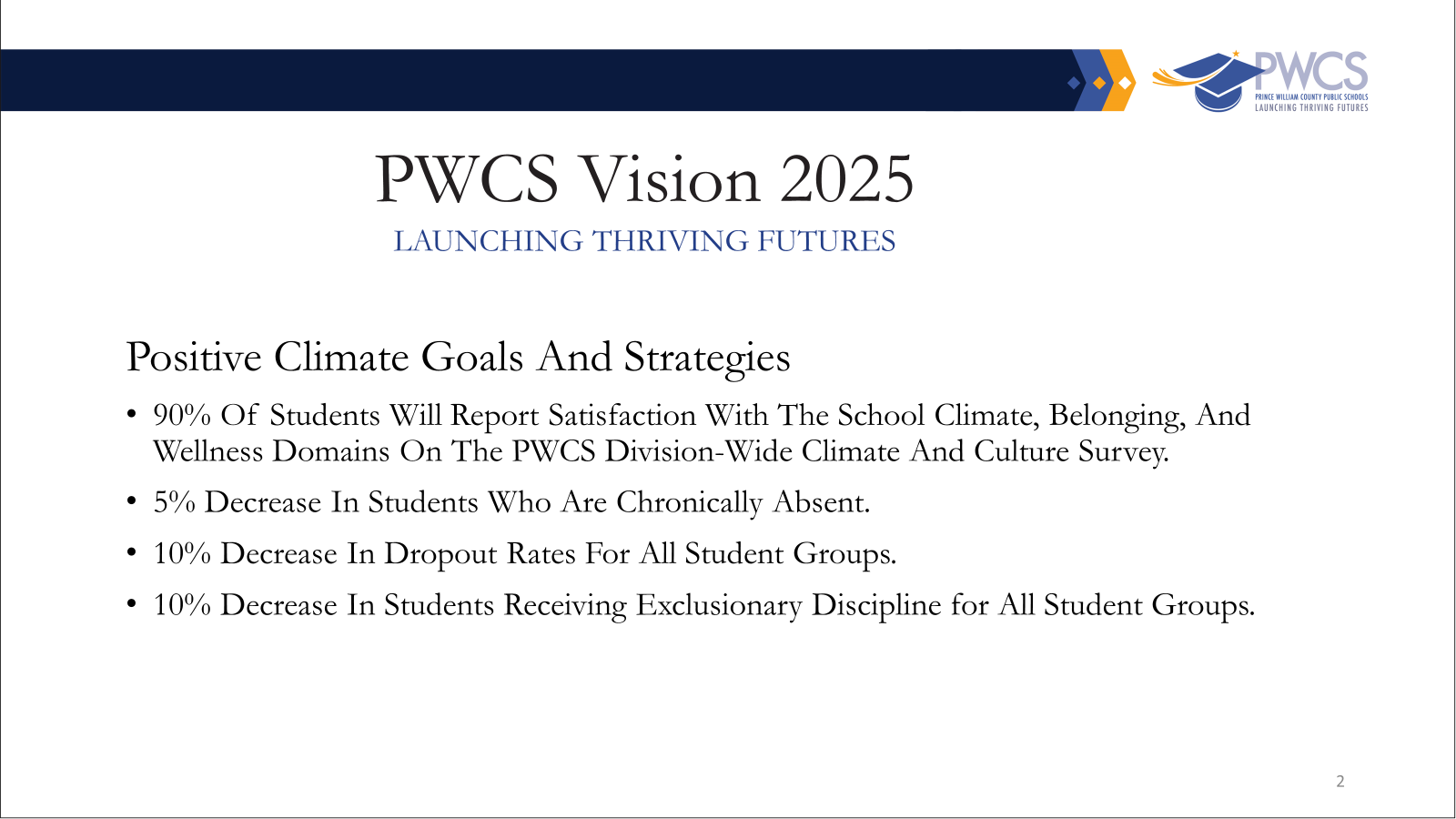 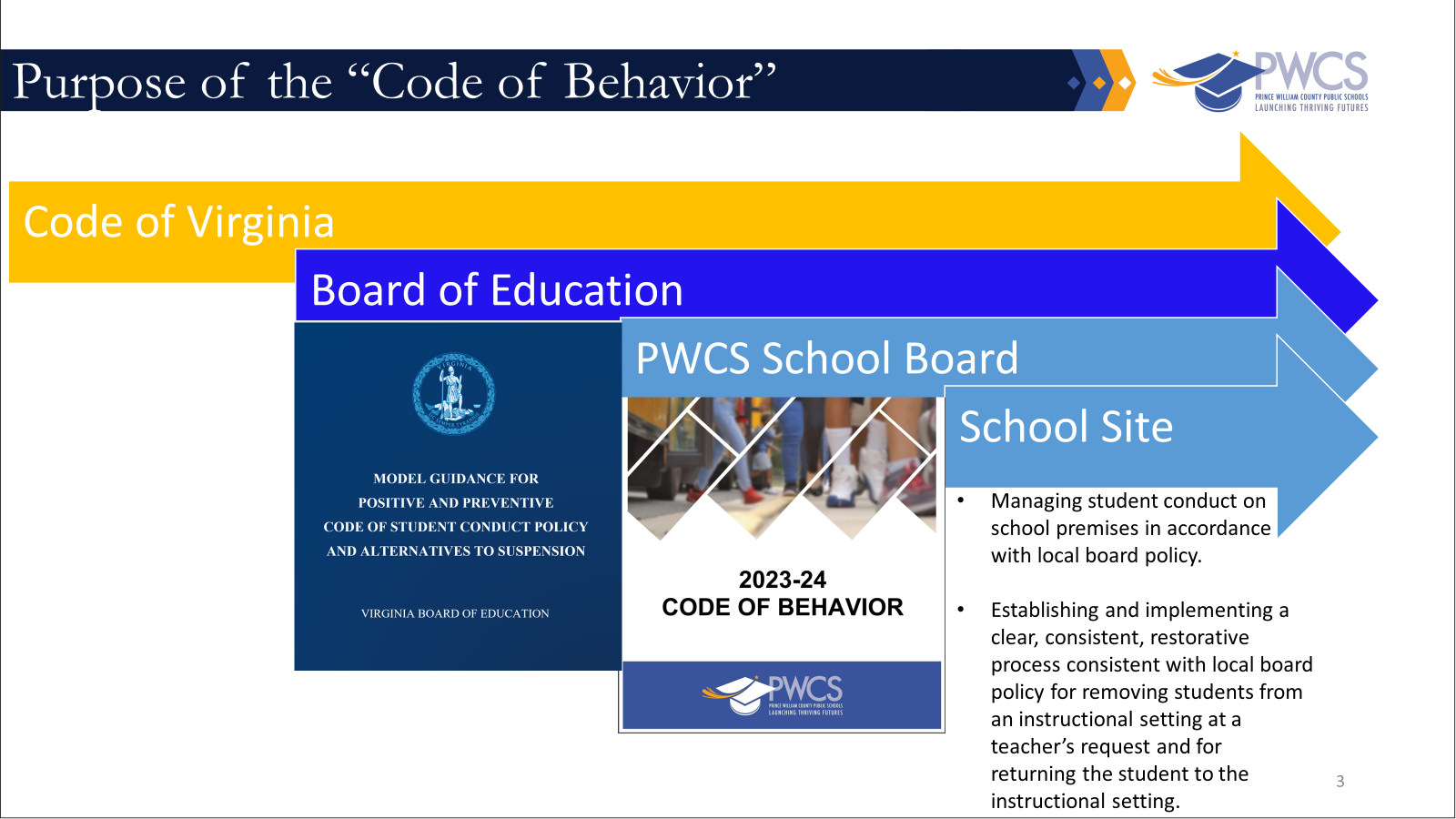 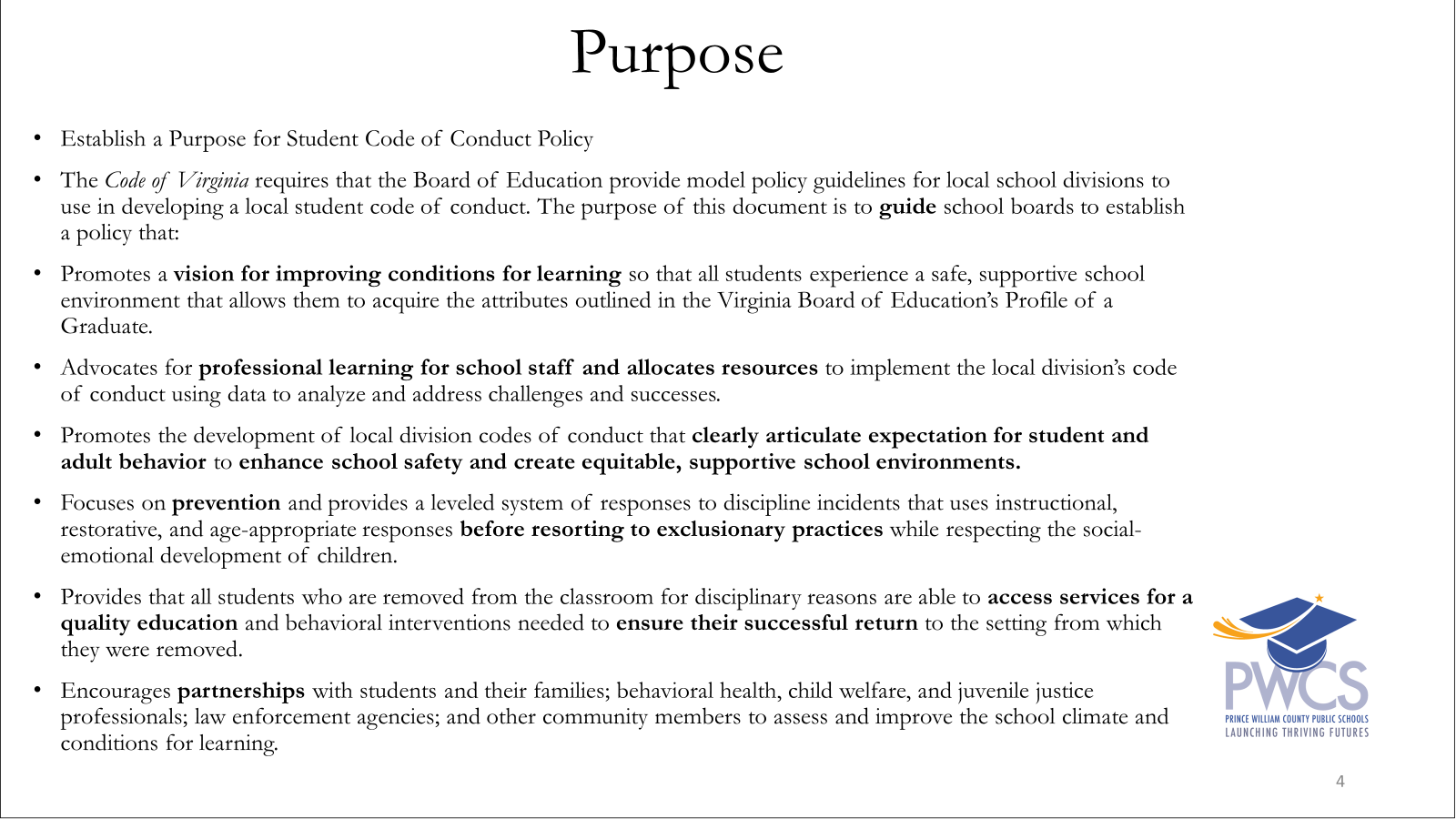 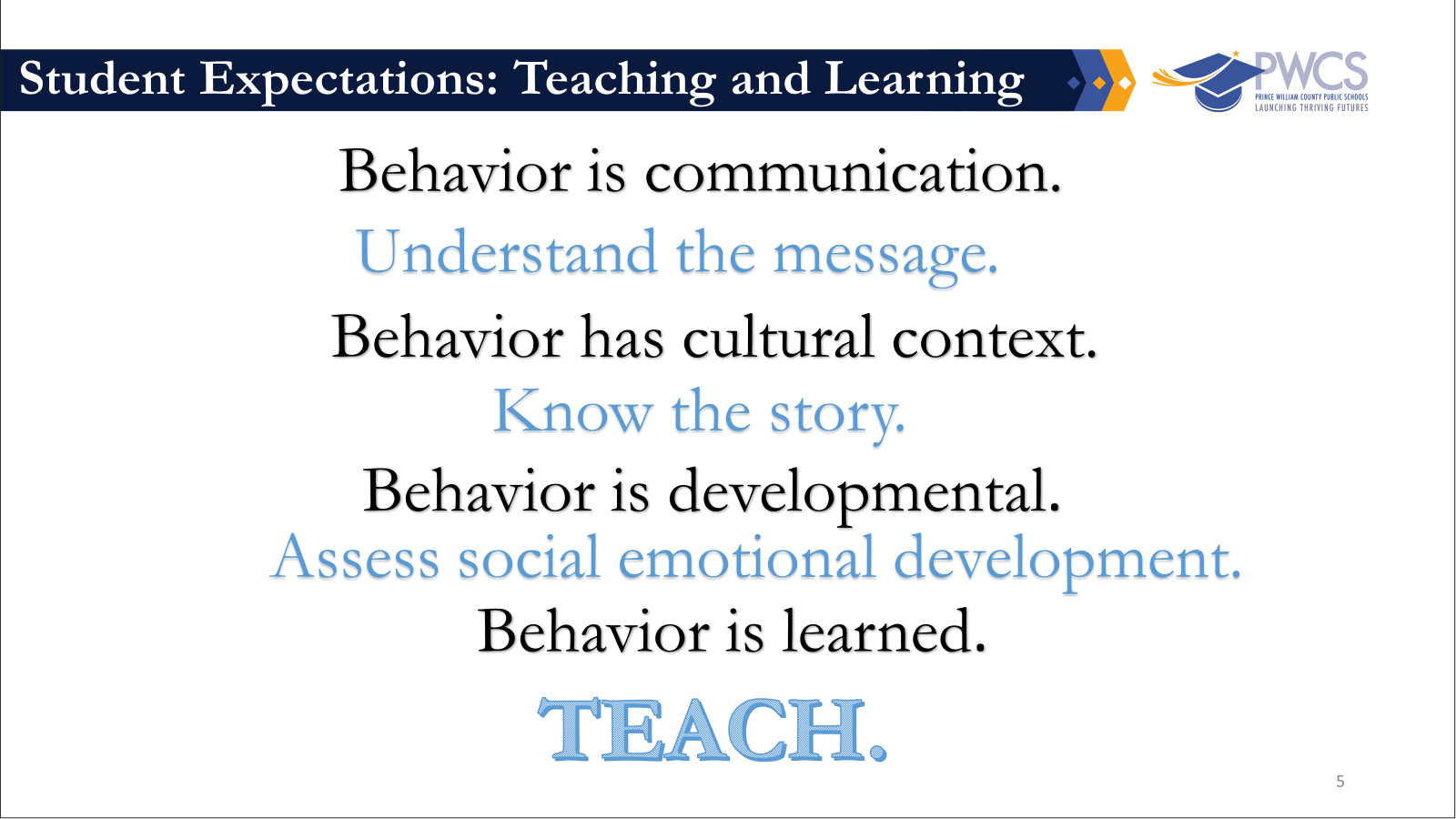 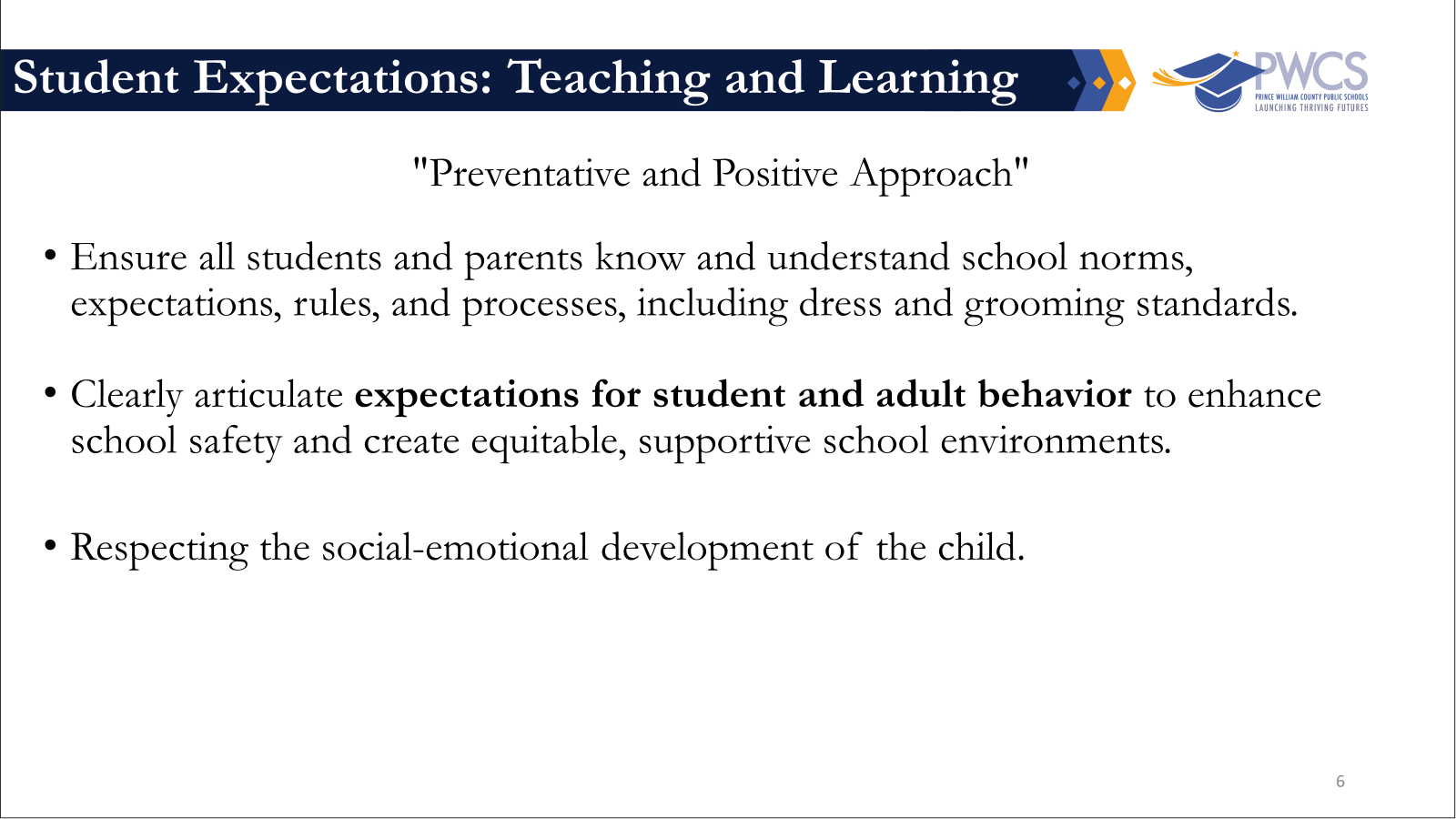 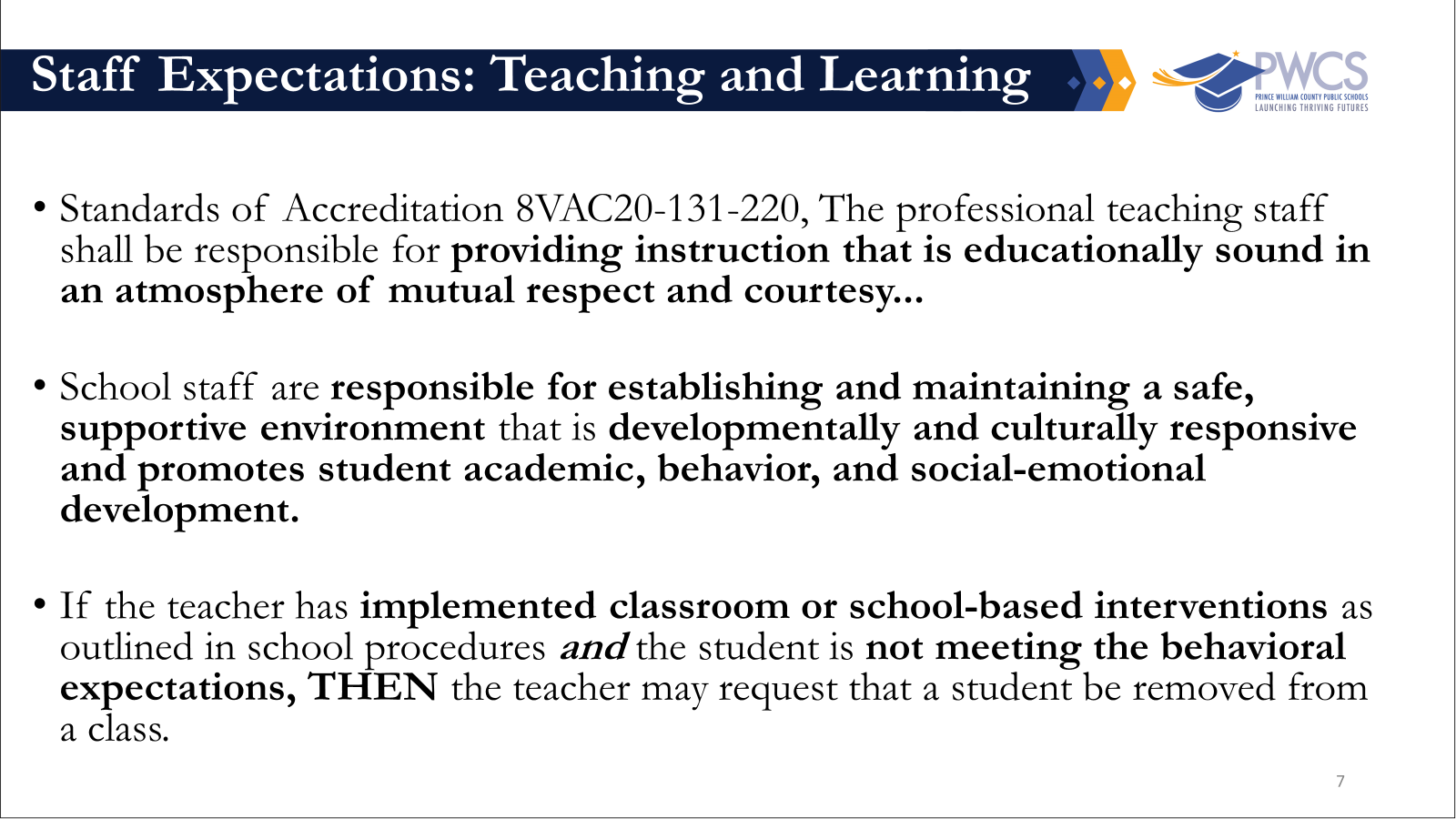 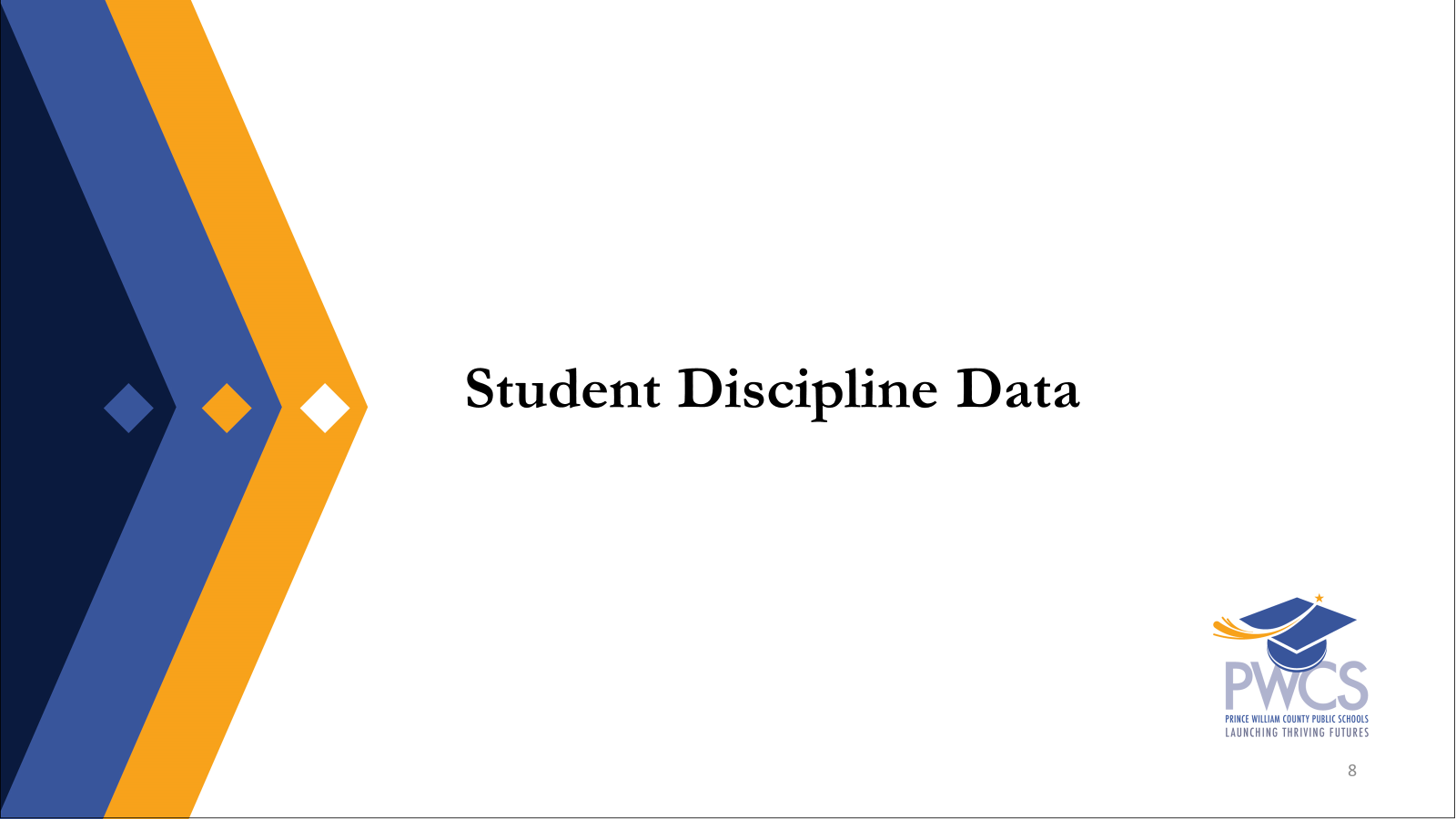 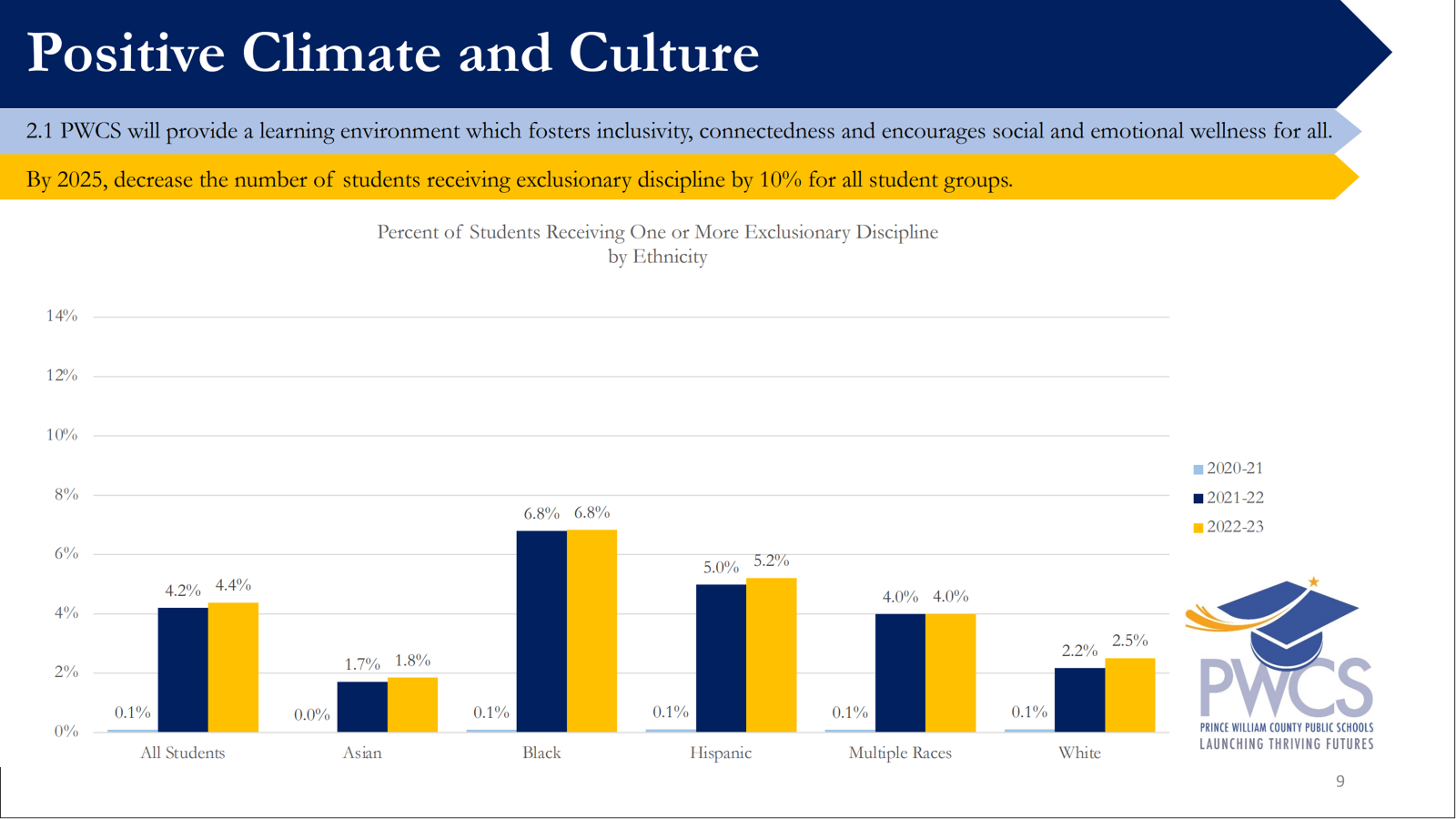 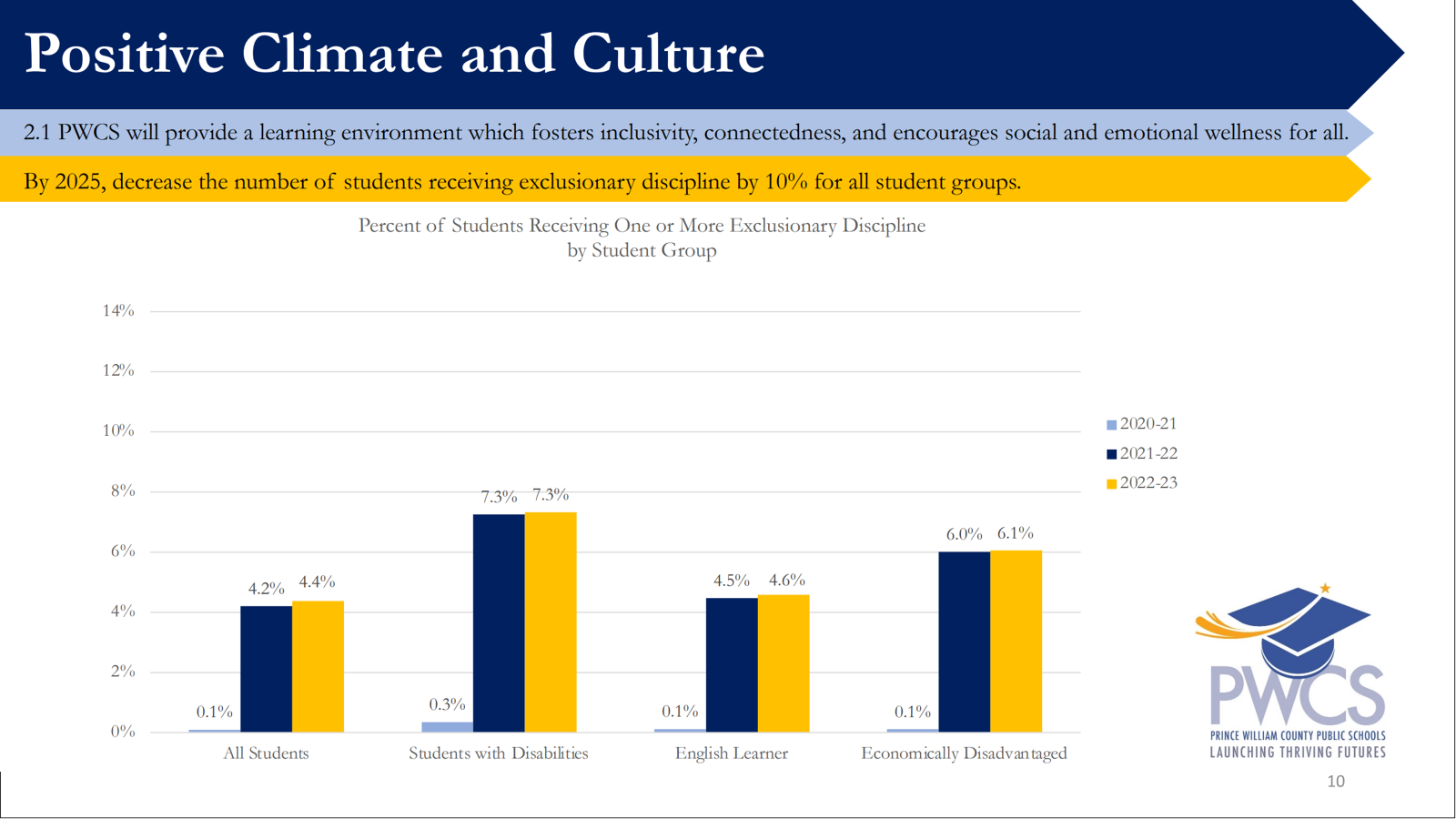 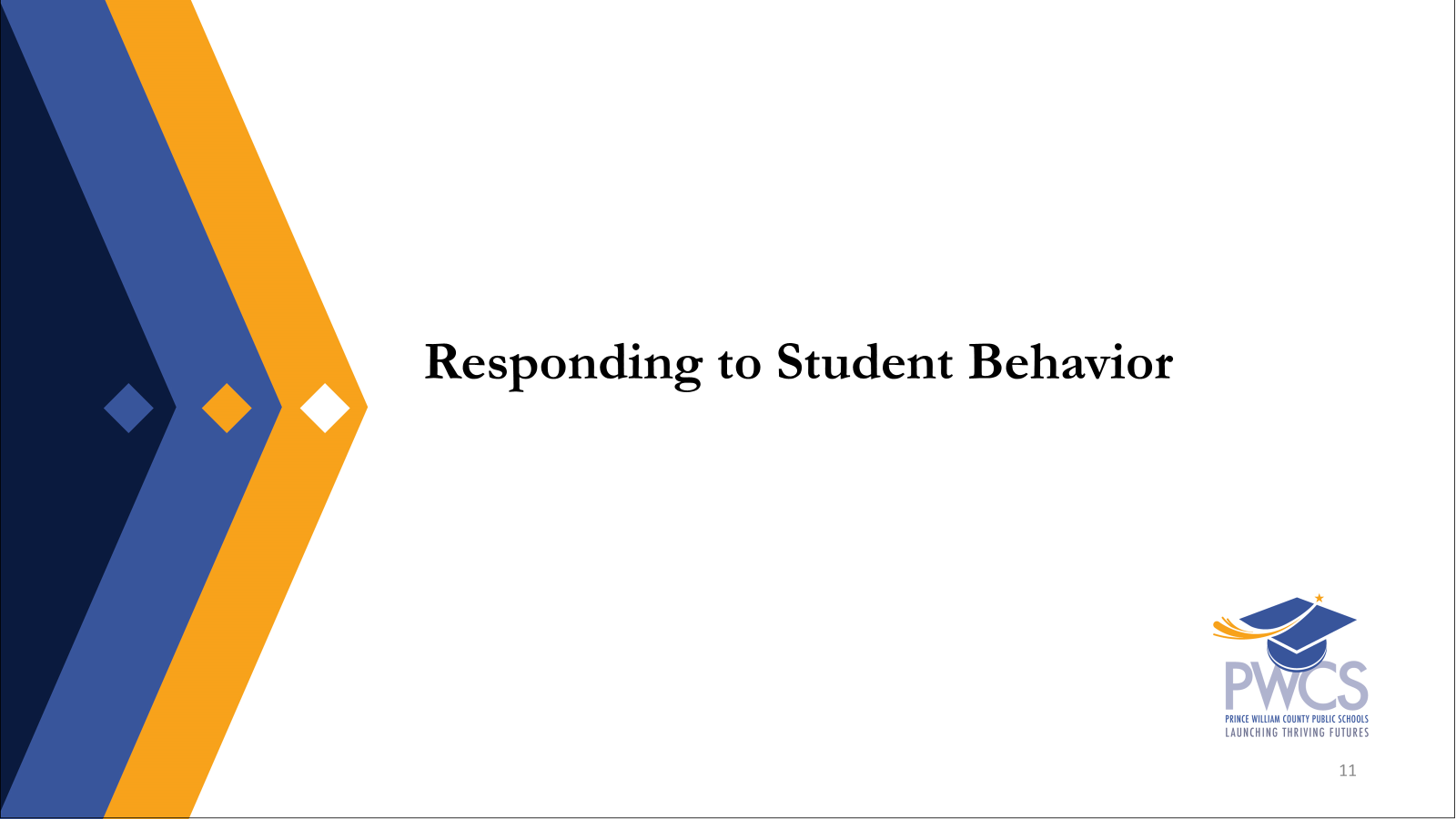 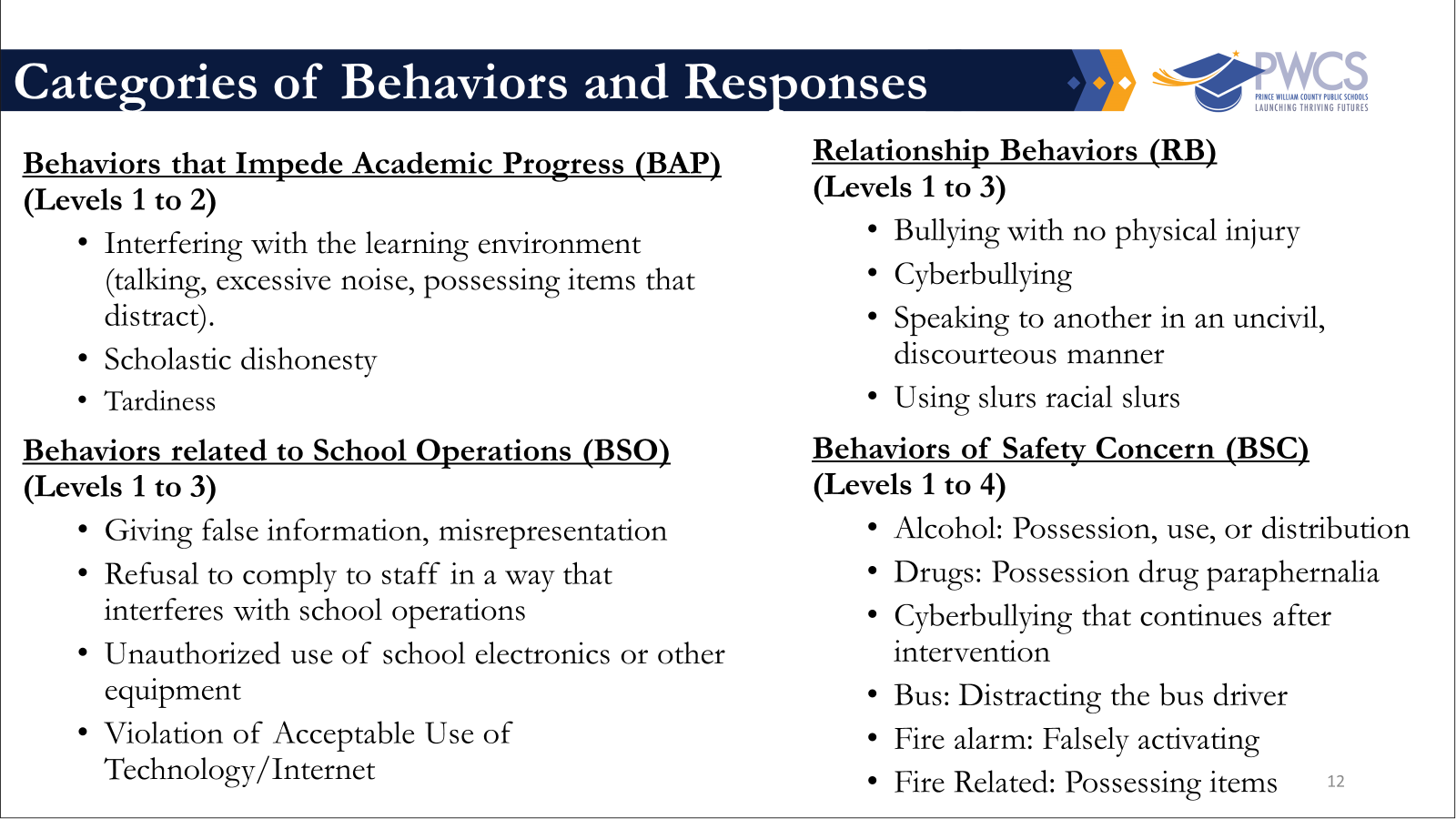 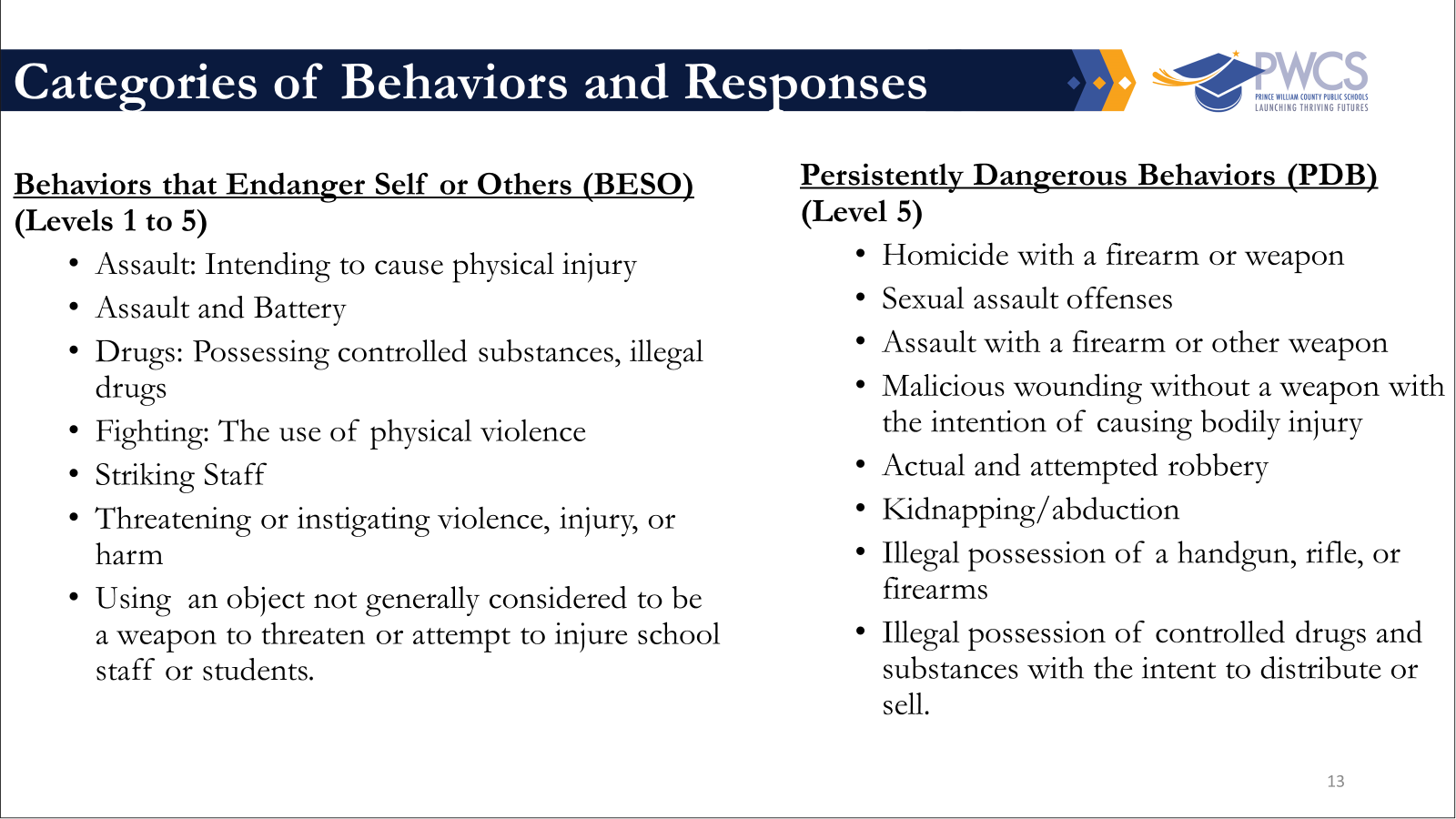 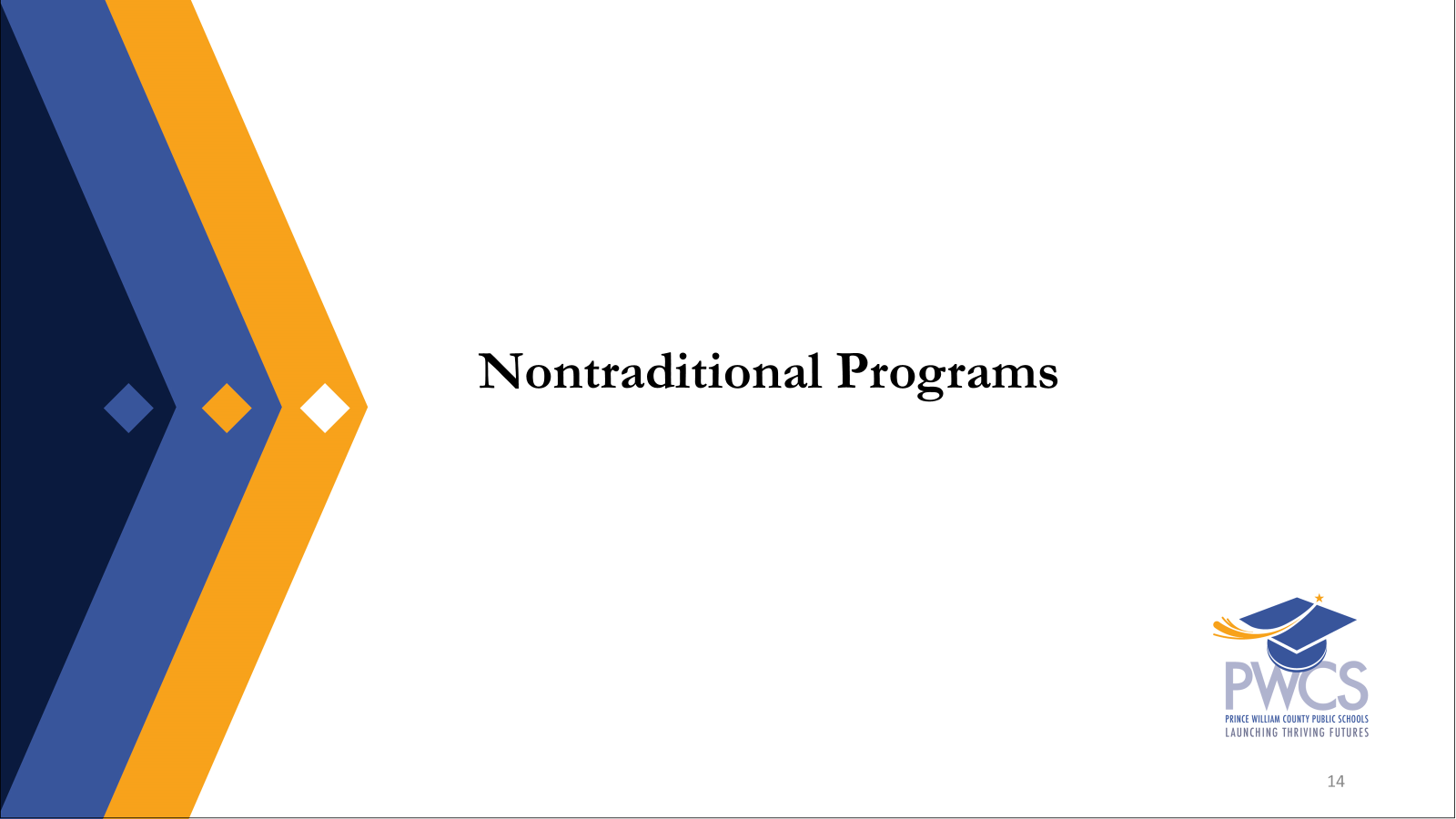 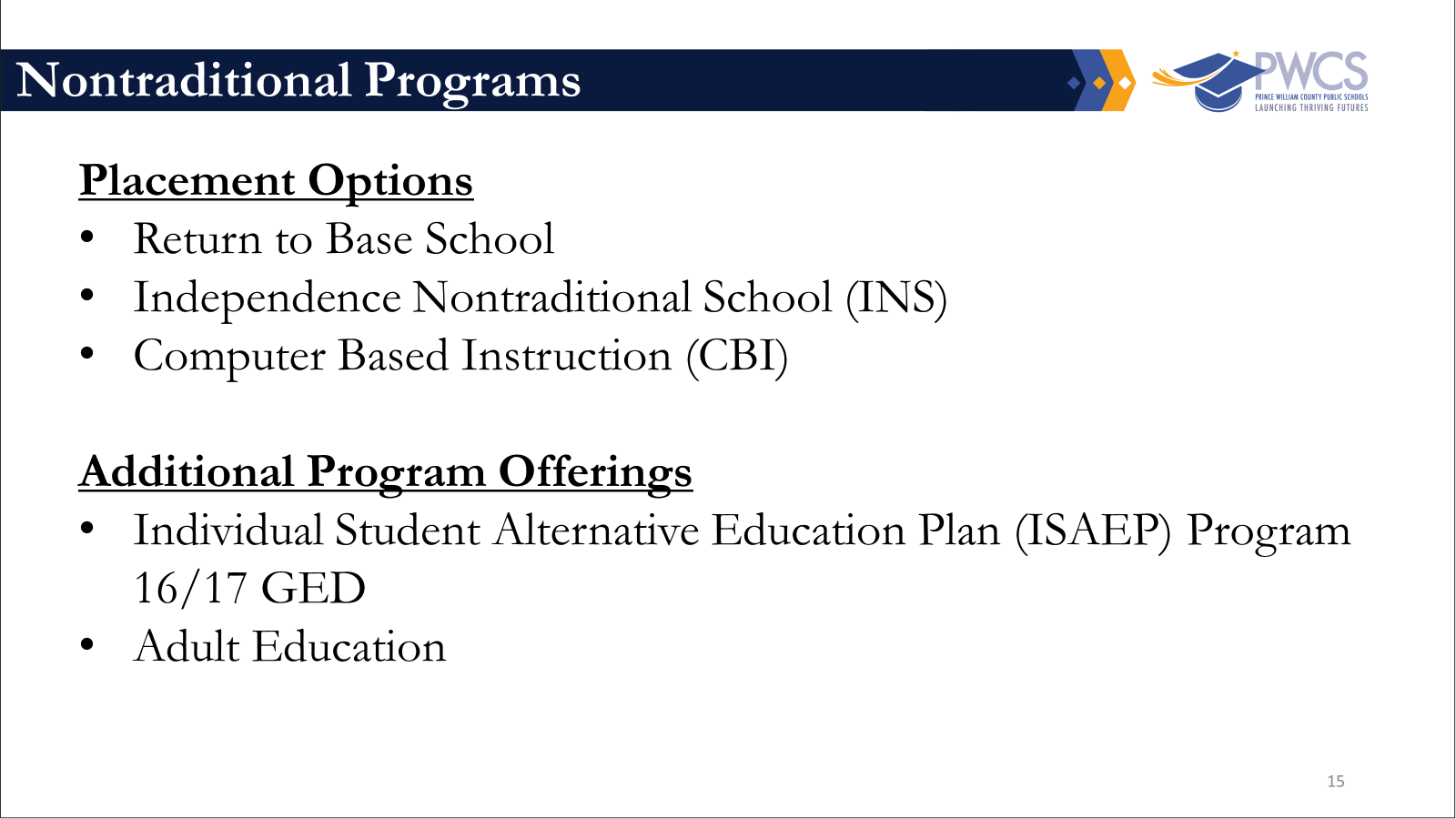 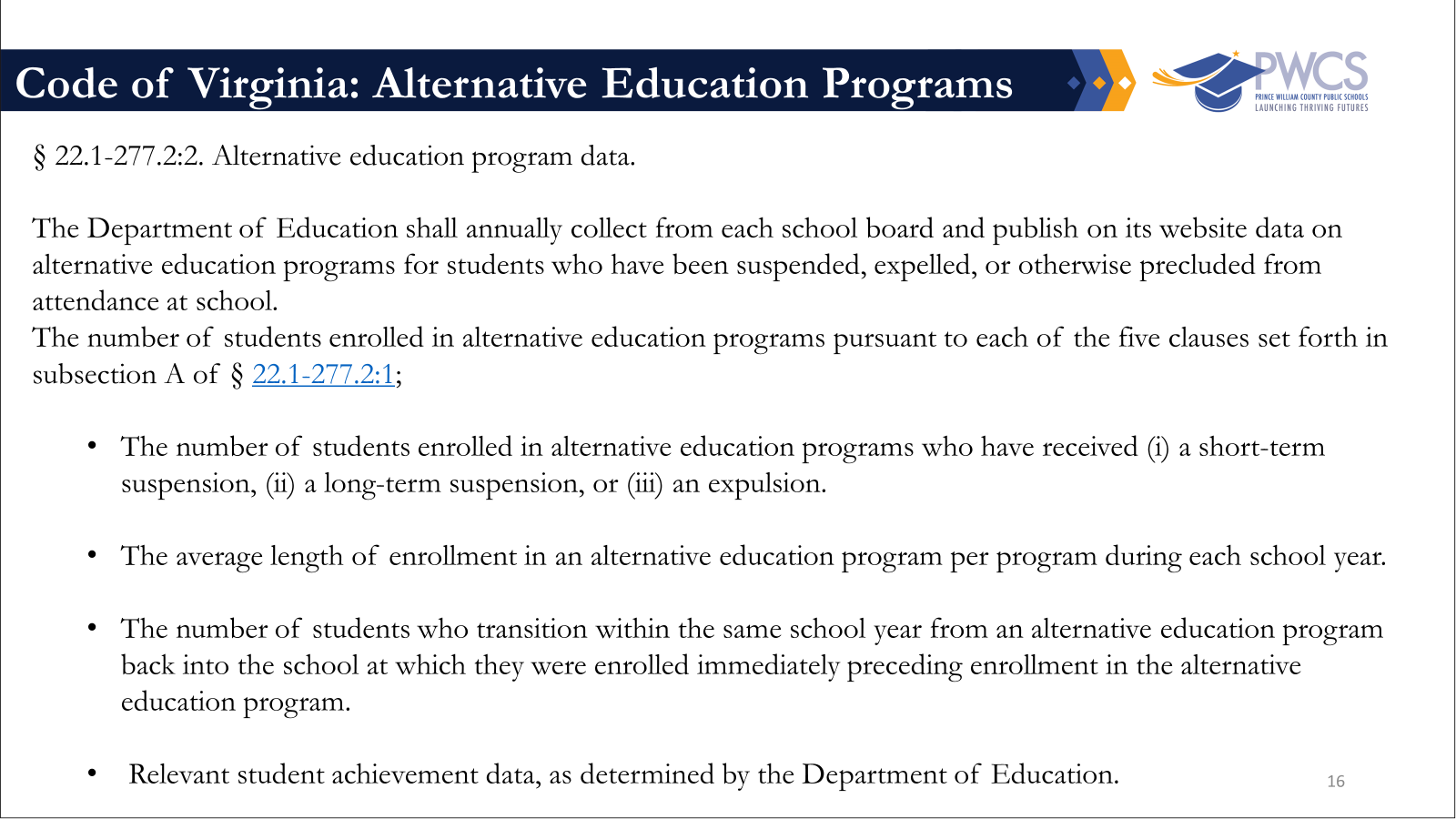 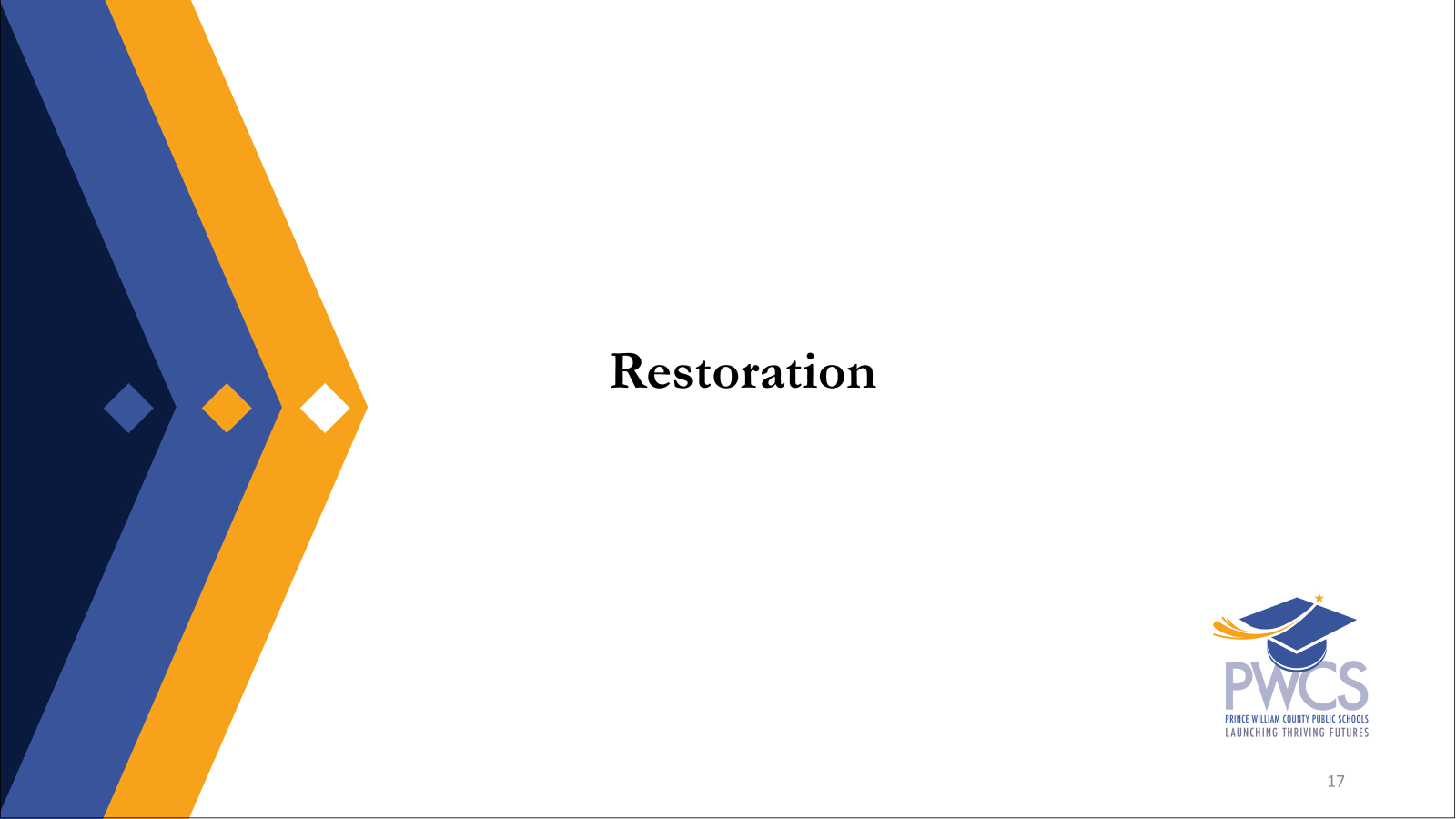 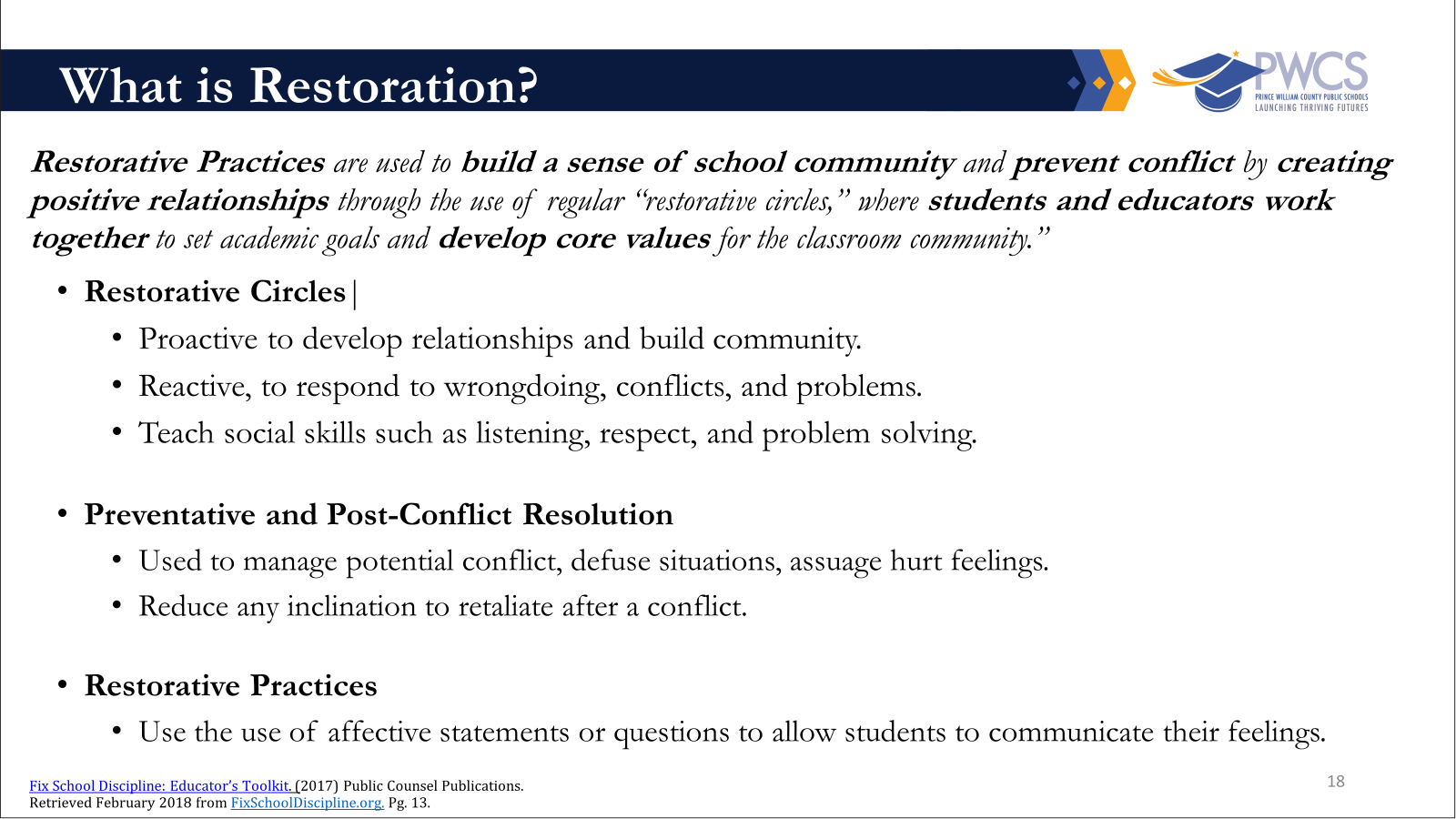 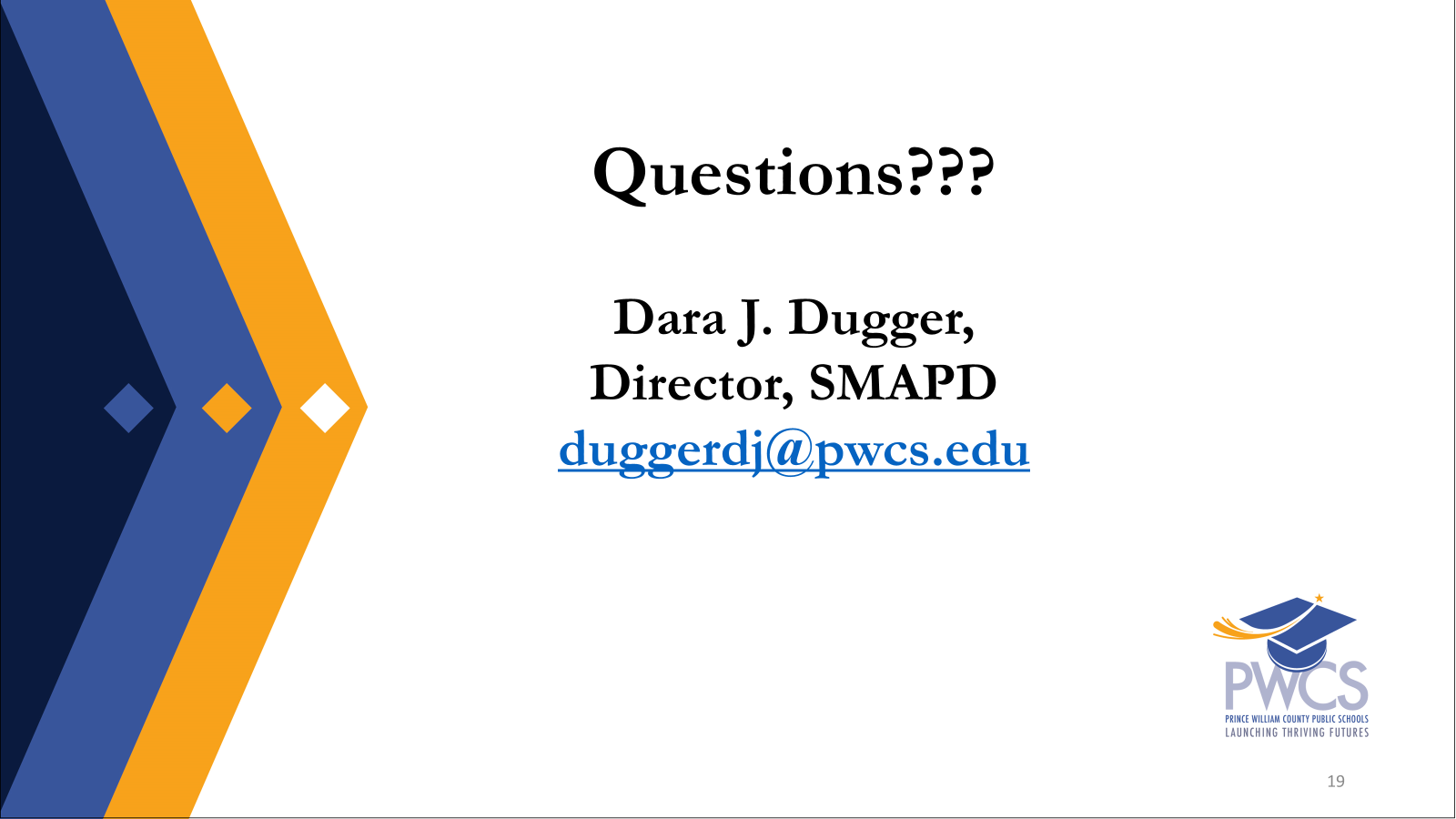 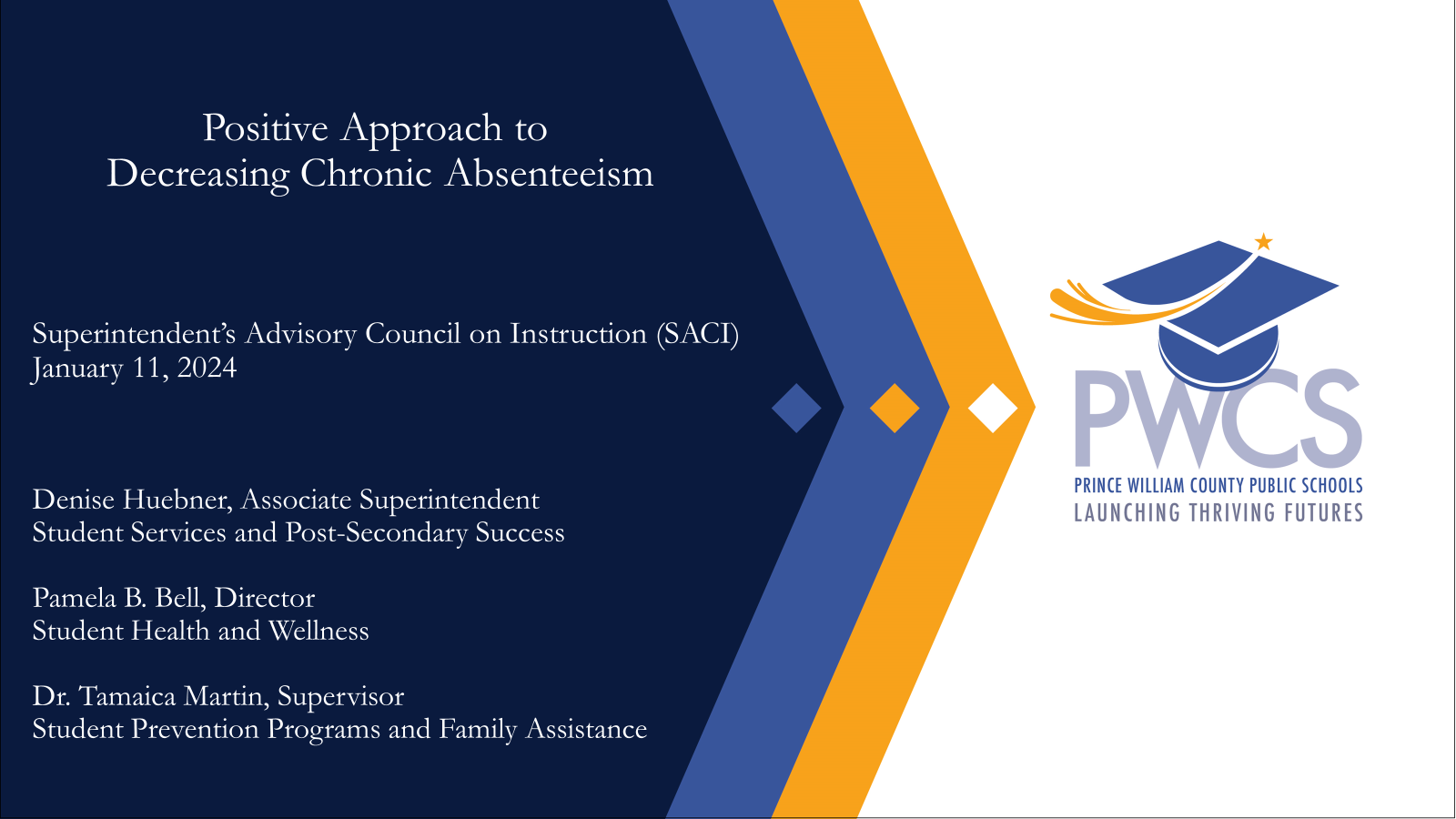 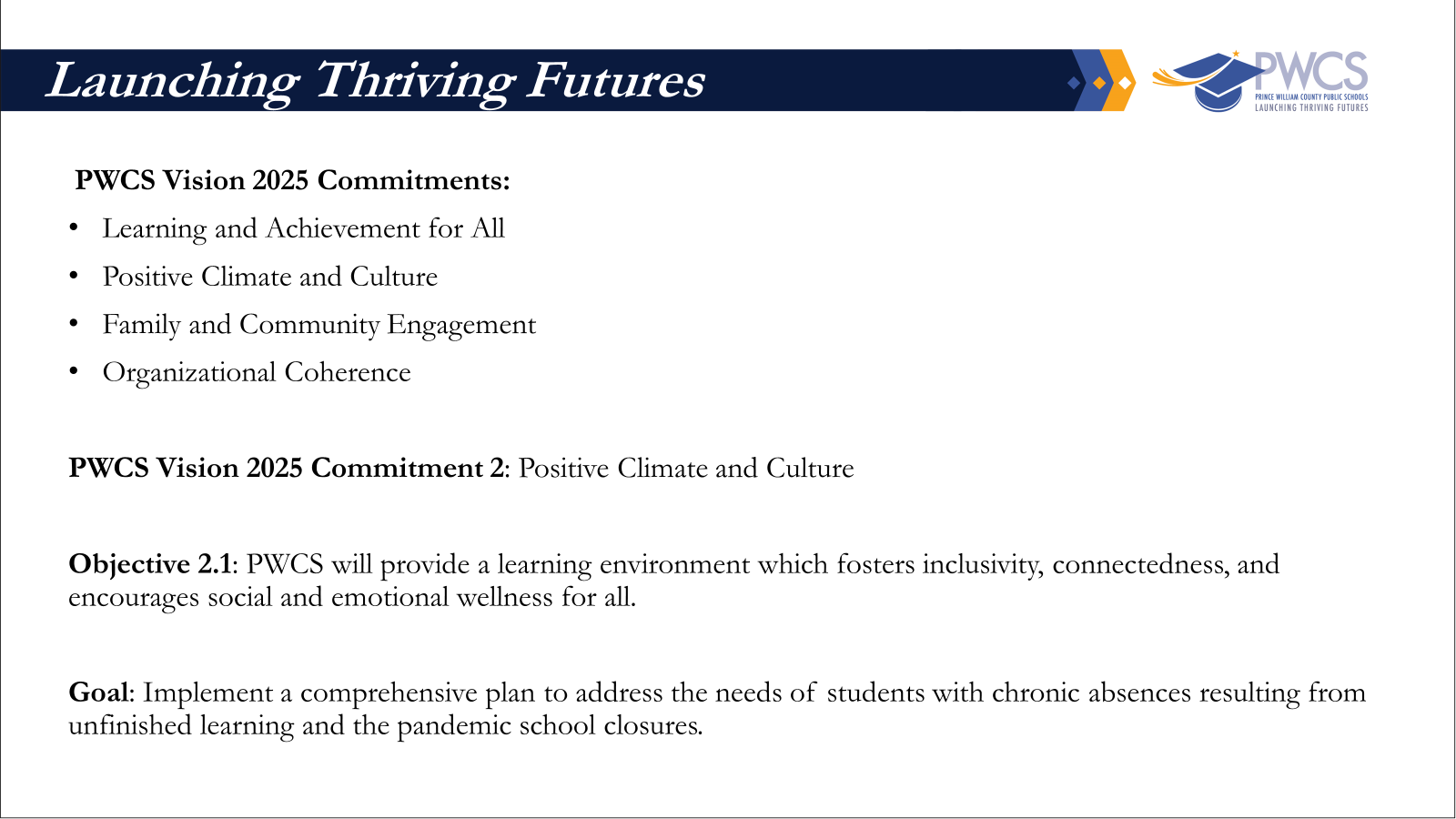 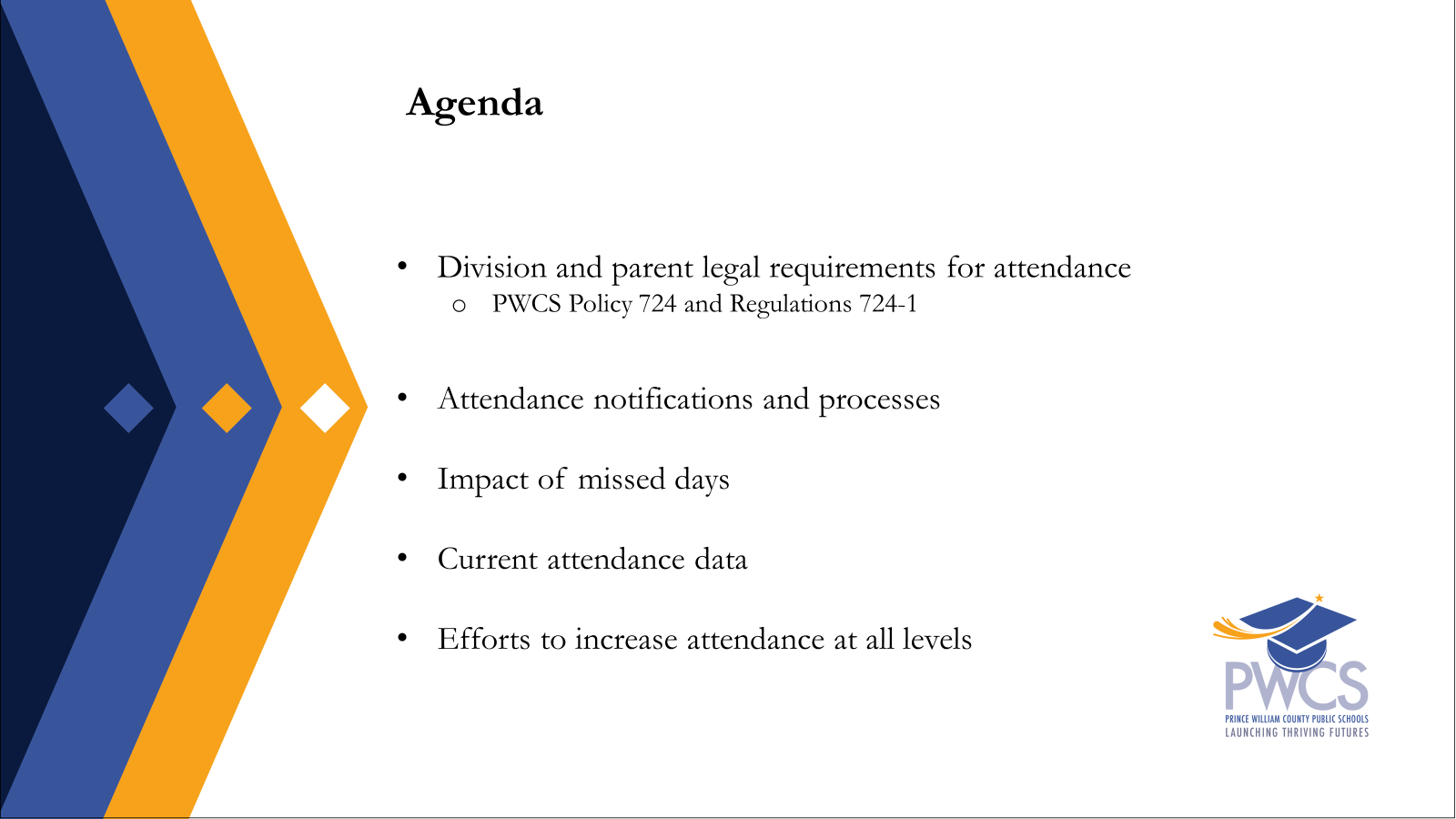 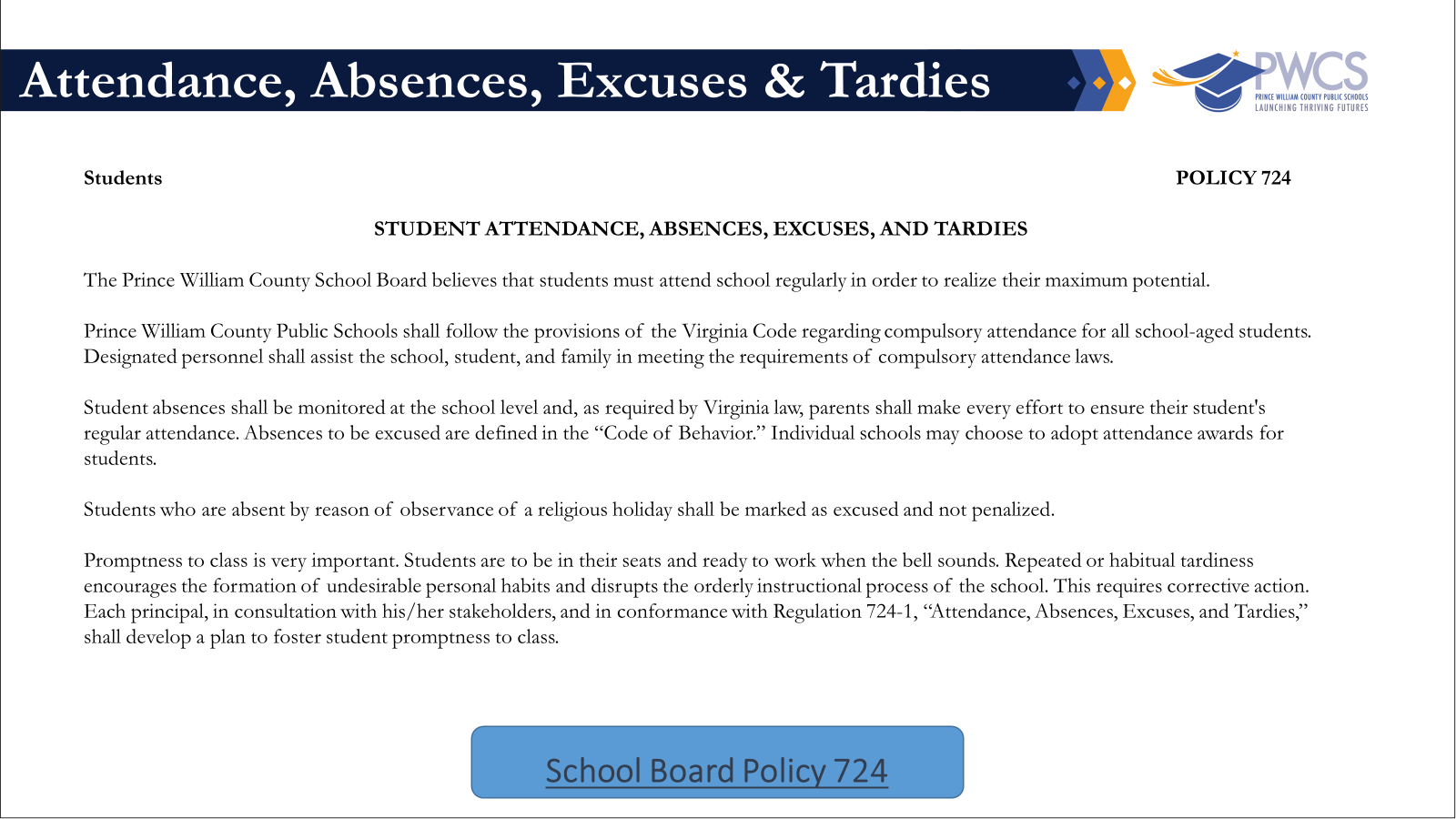 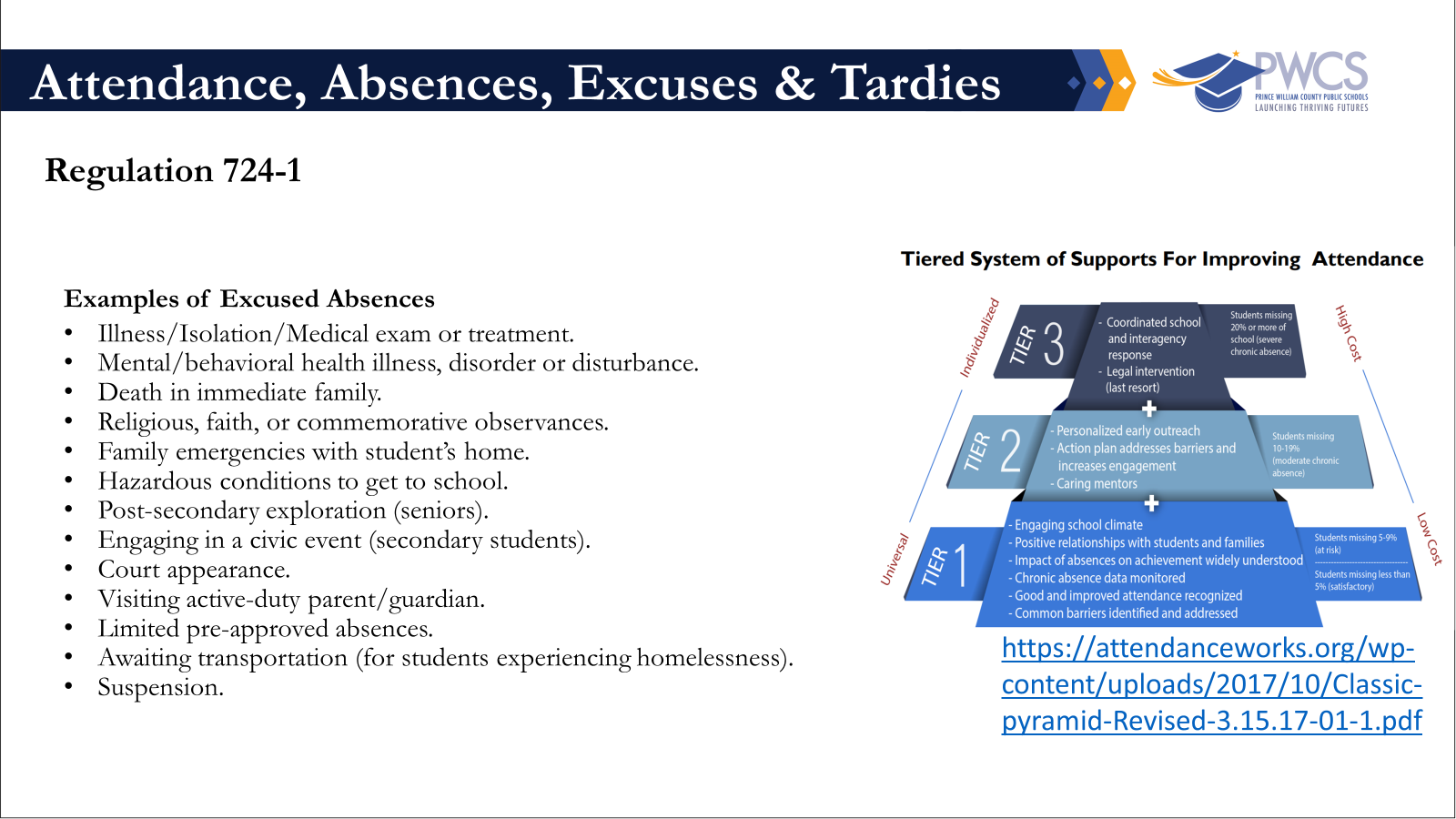 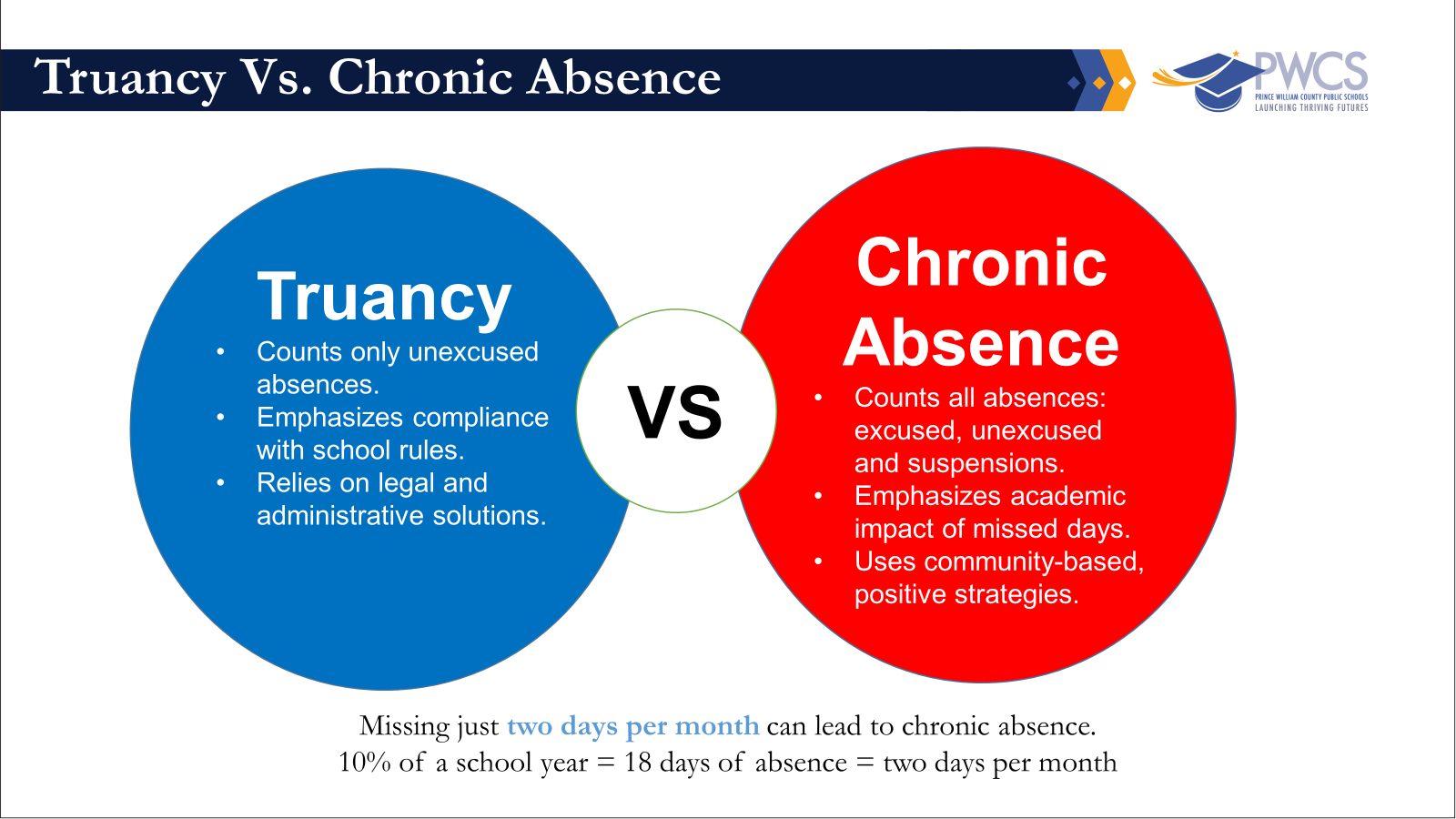 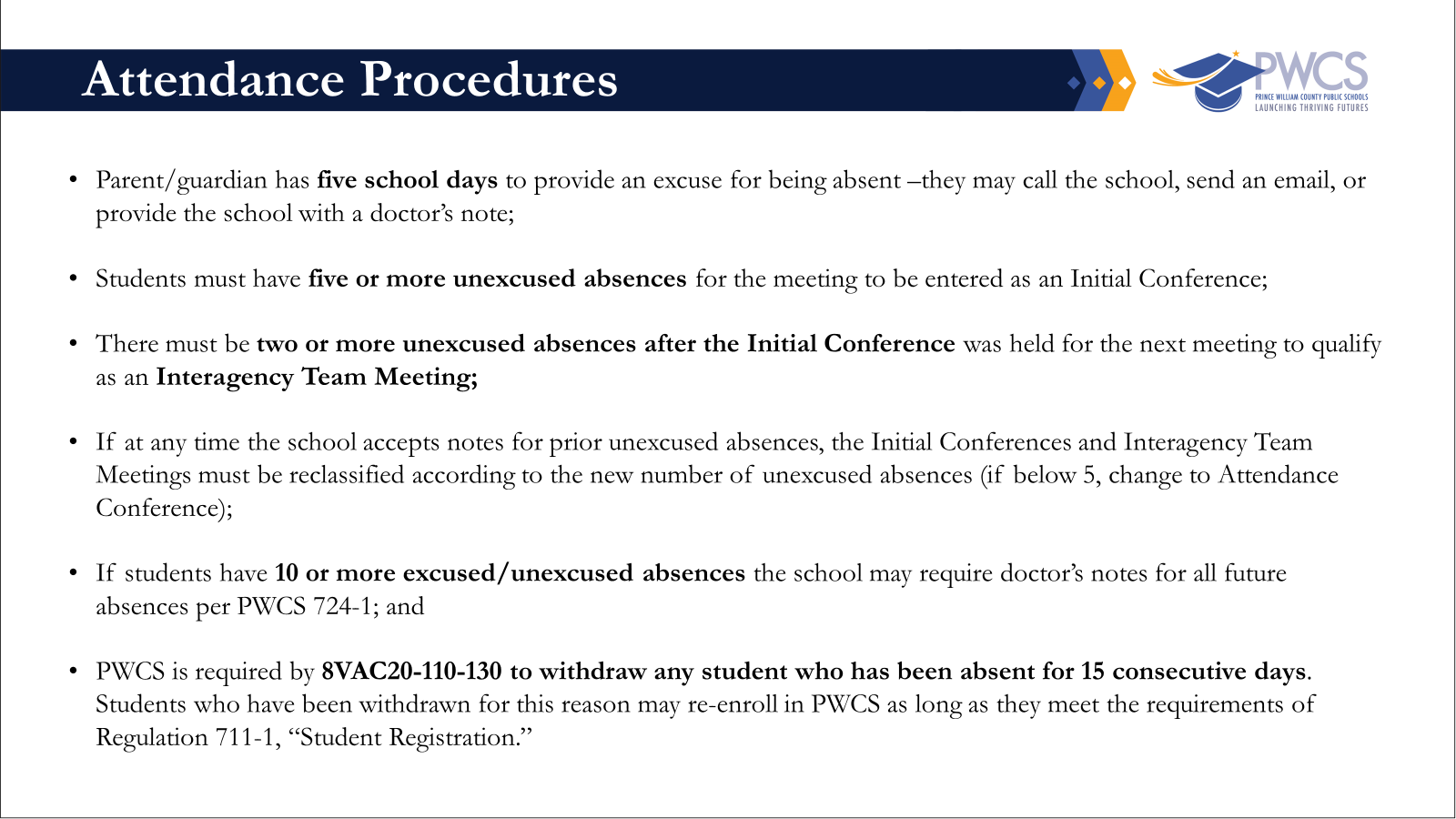 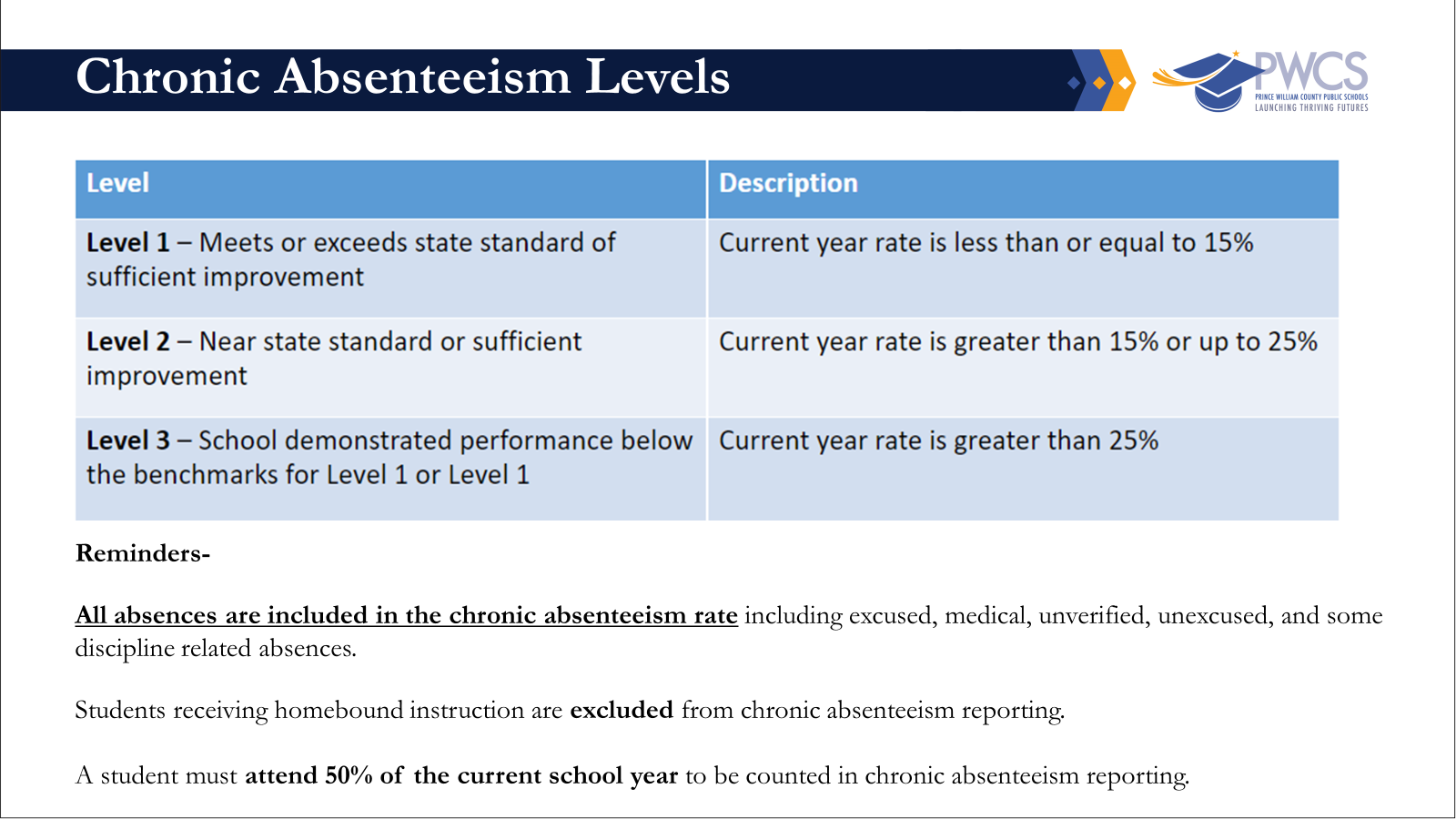 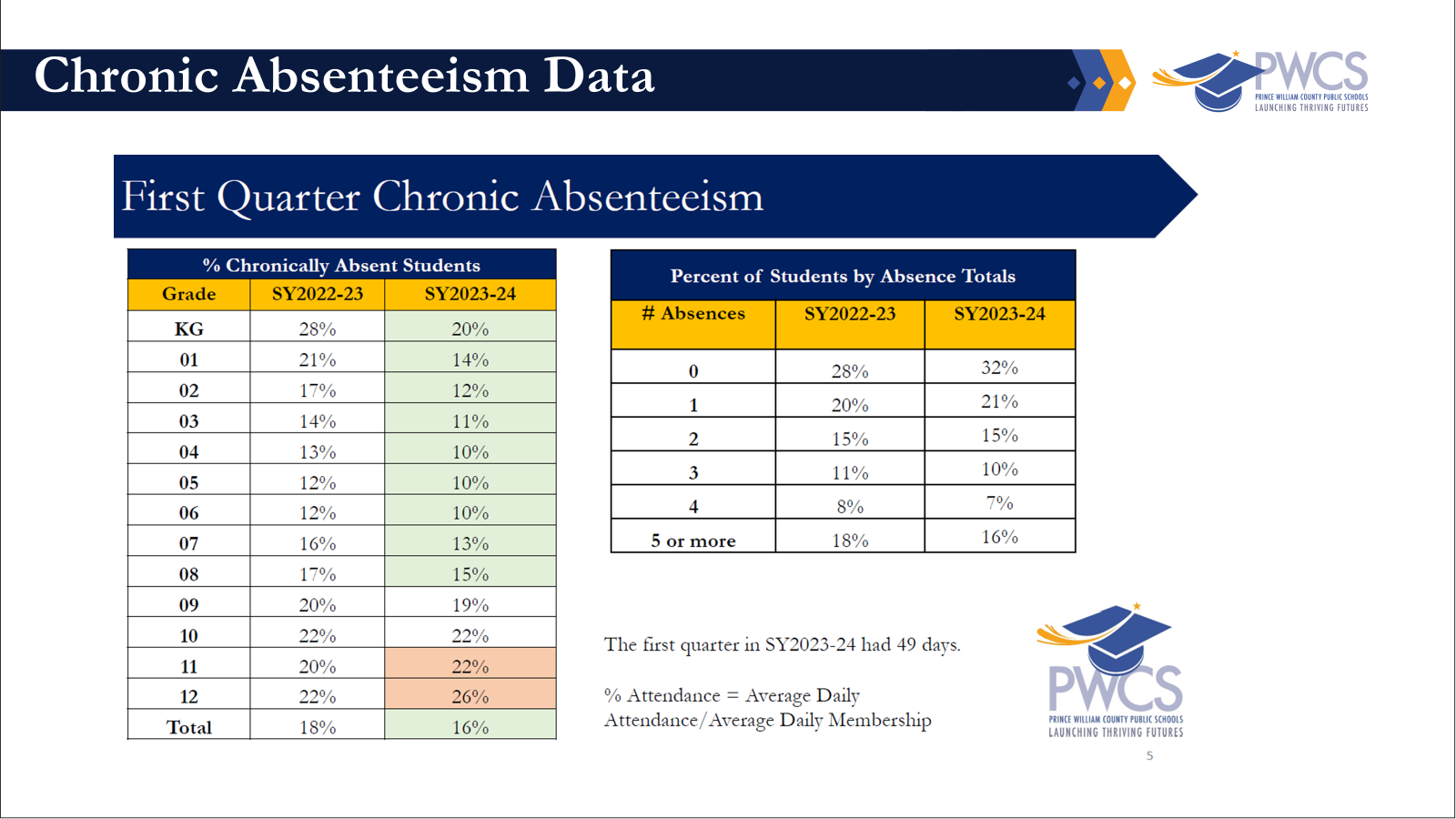 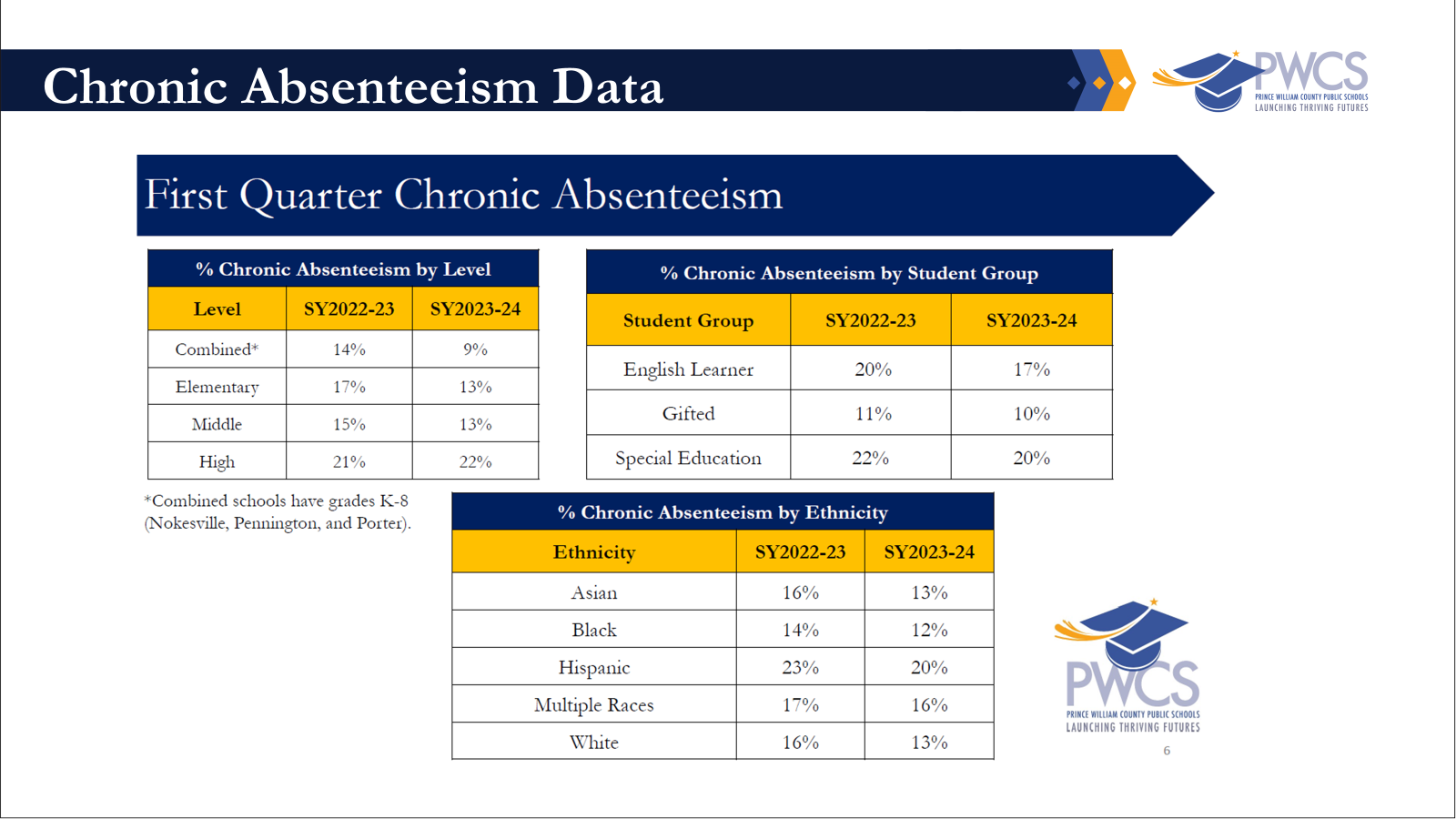 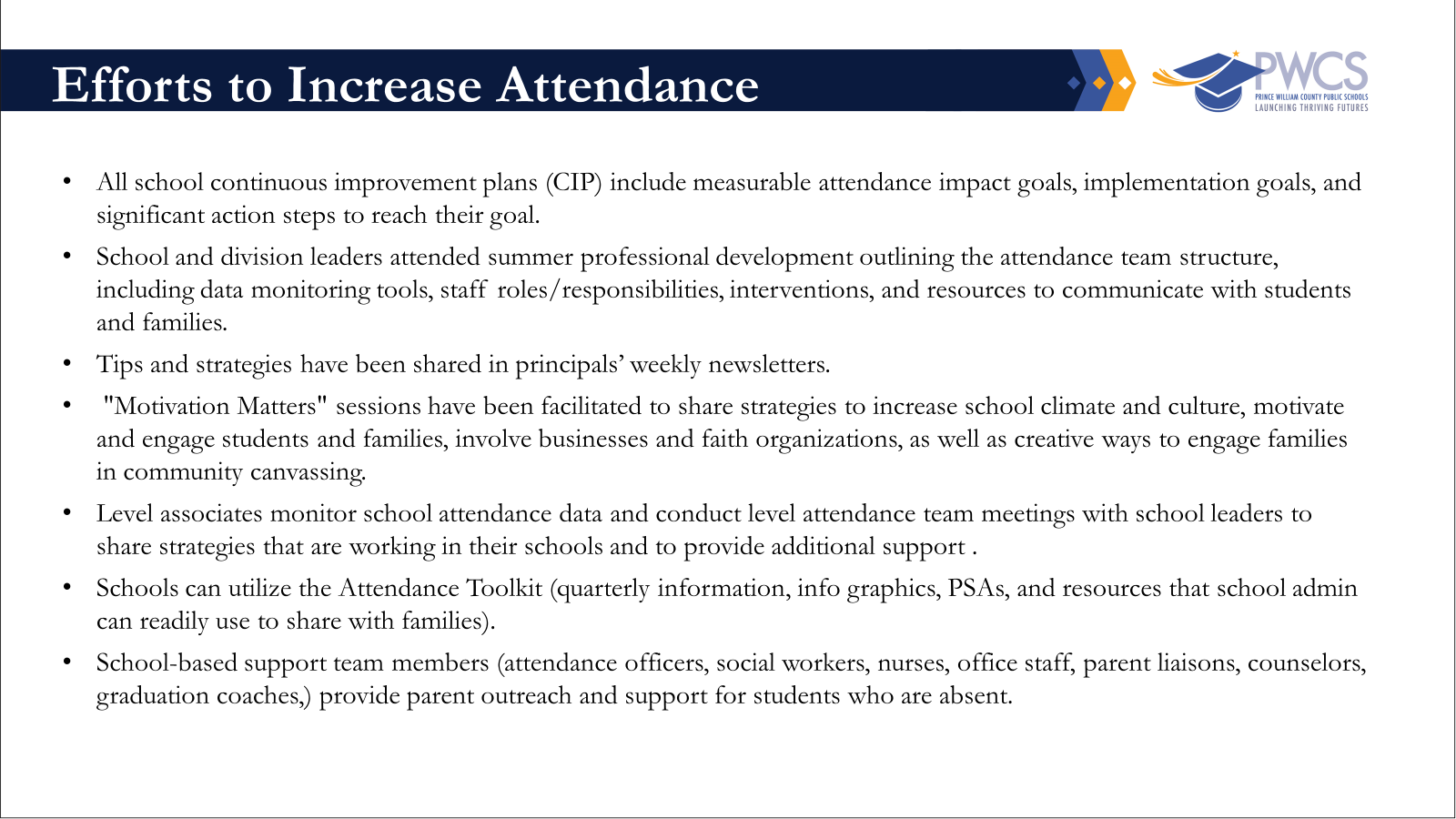 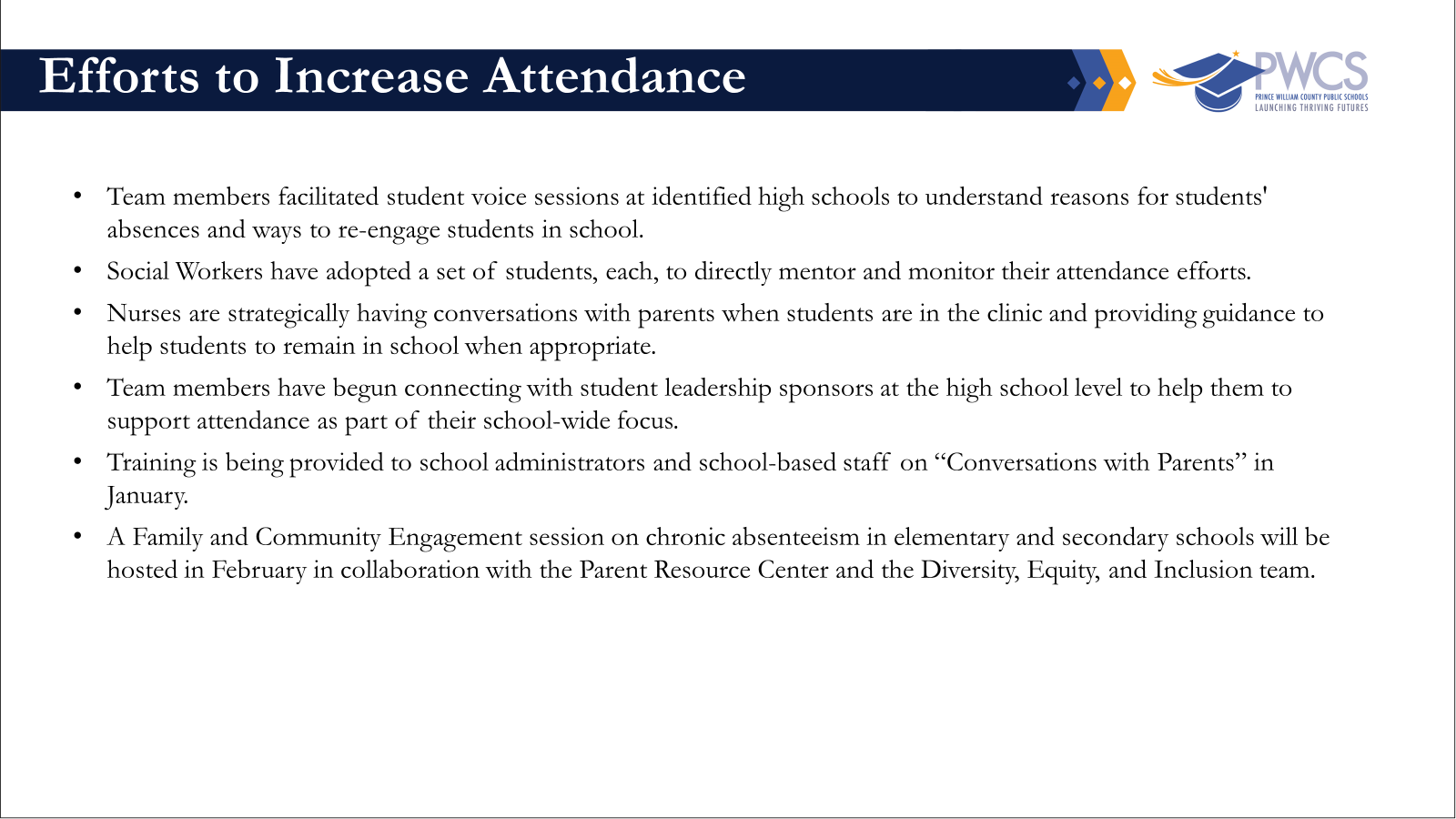 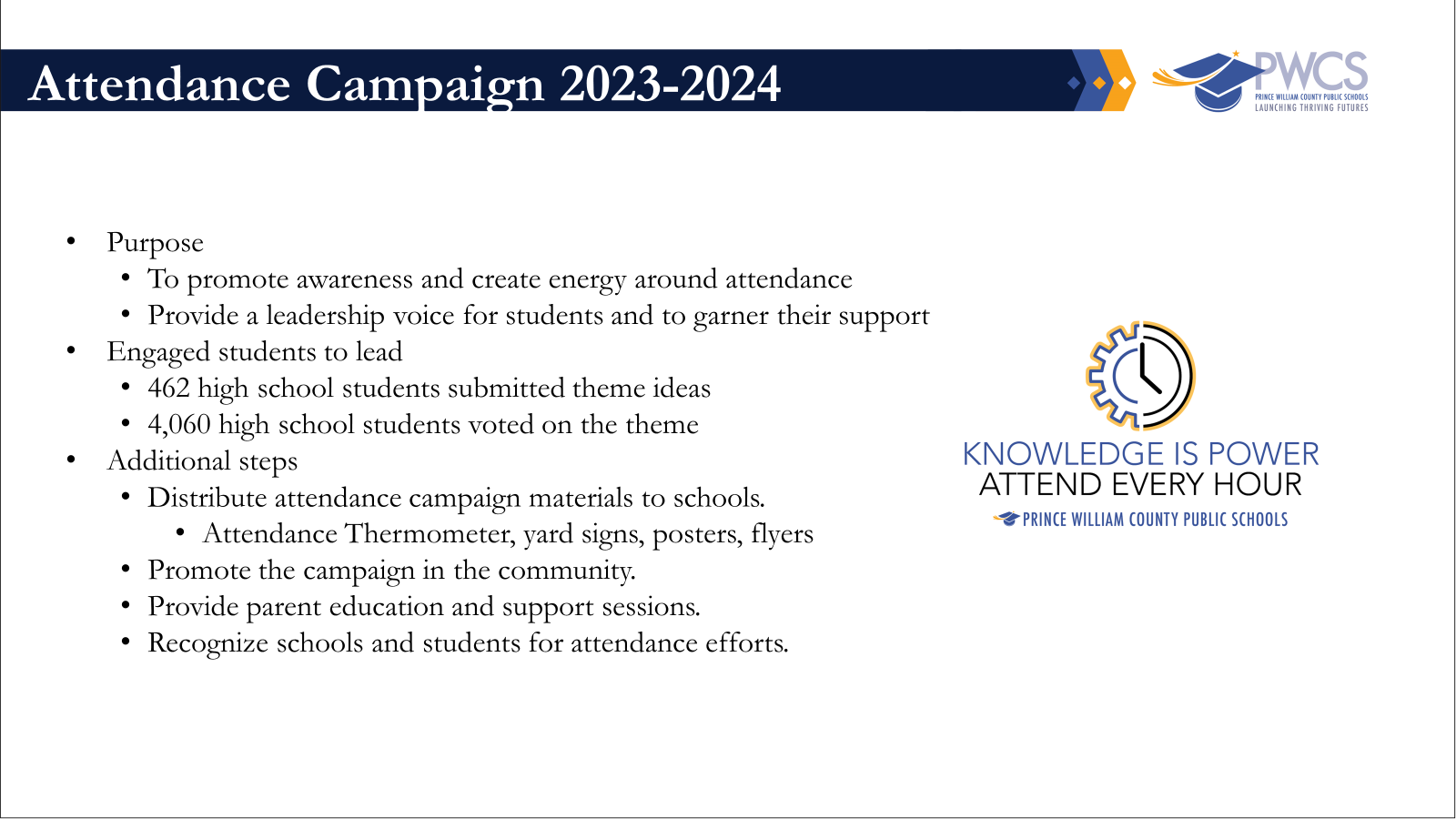 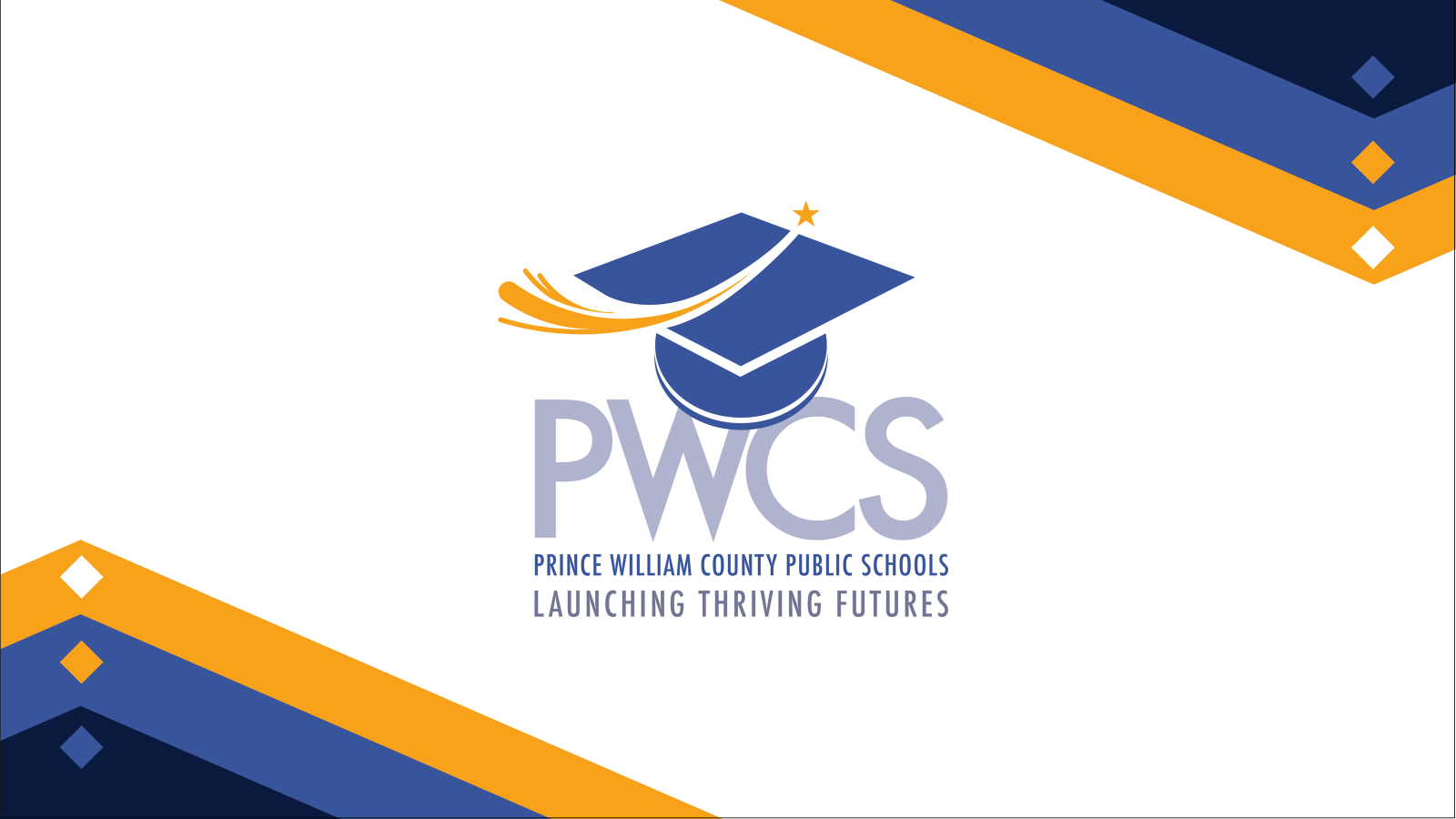 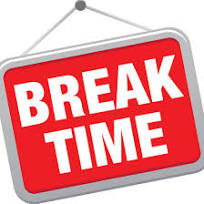 Work Session:

Budget 
Capital Improvement Plan